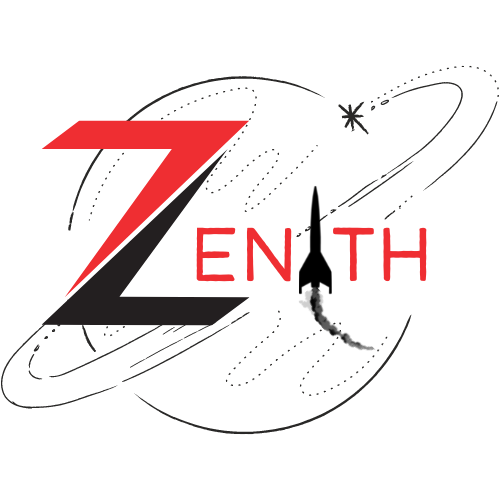 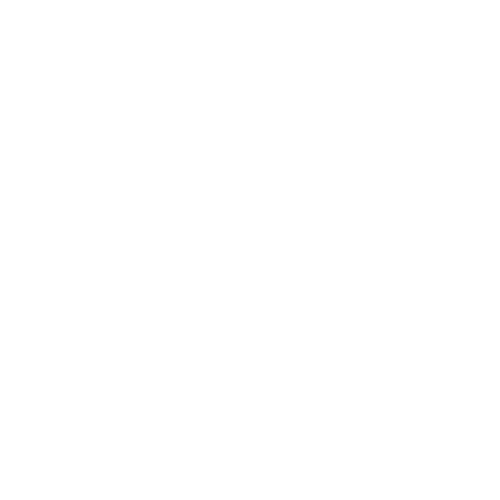 NASA STUDENT LAUNCH
SD T501: The Zenith Program
1
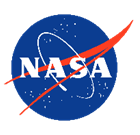 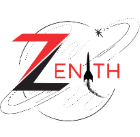 Zenith Program Leads
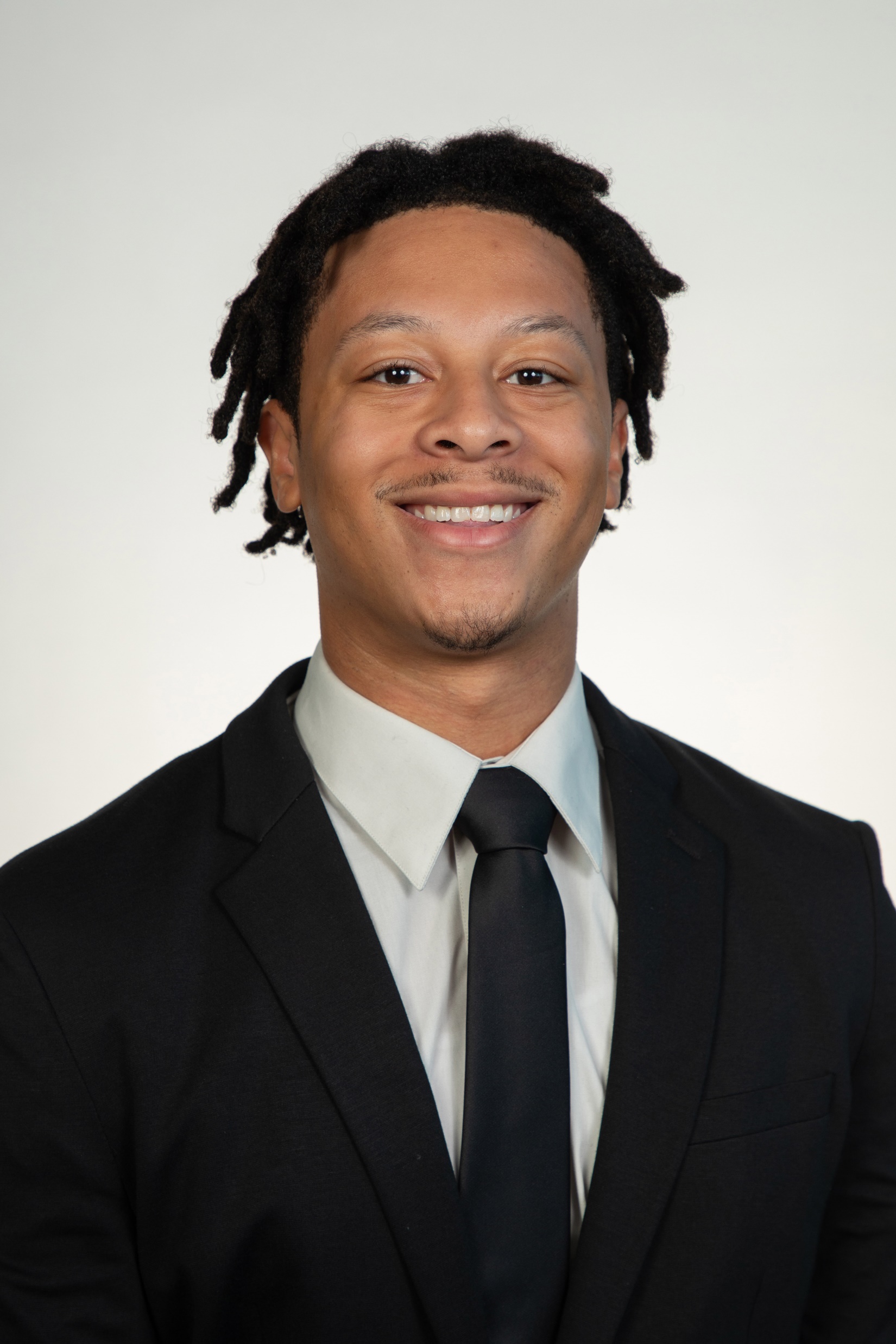 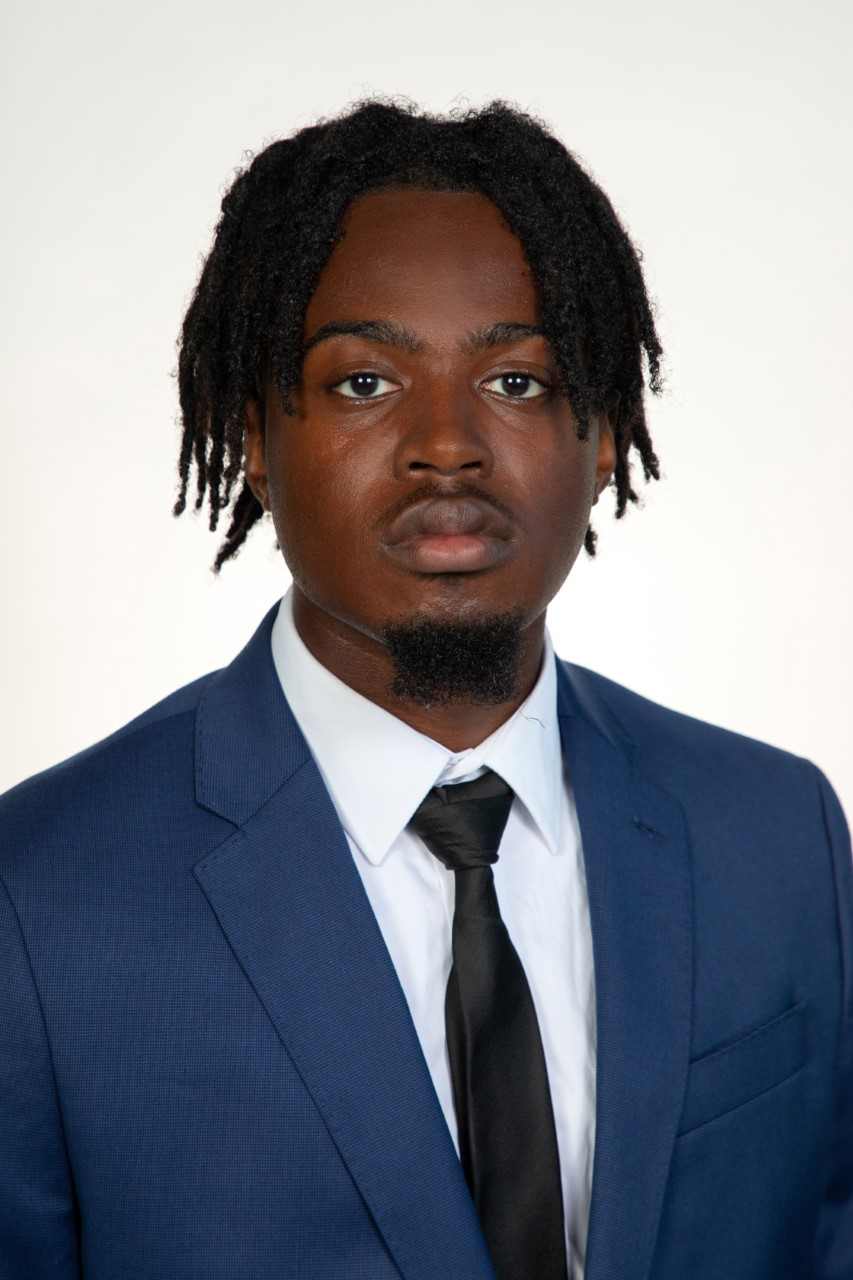 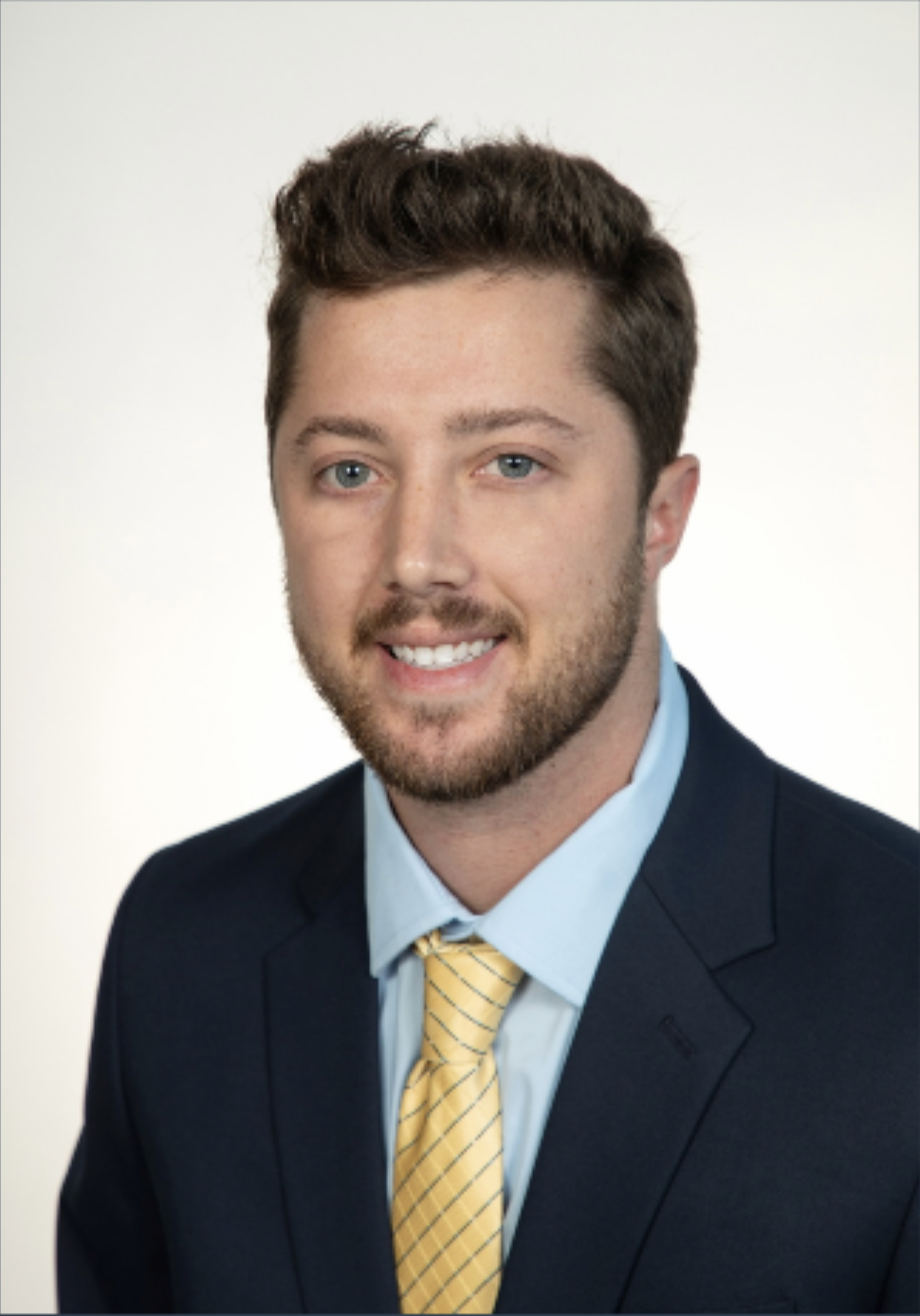 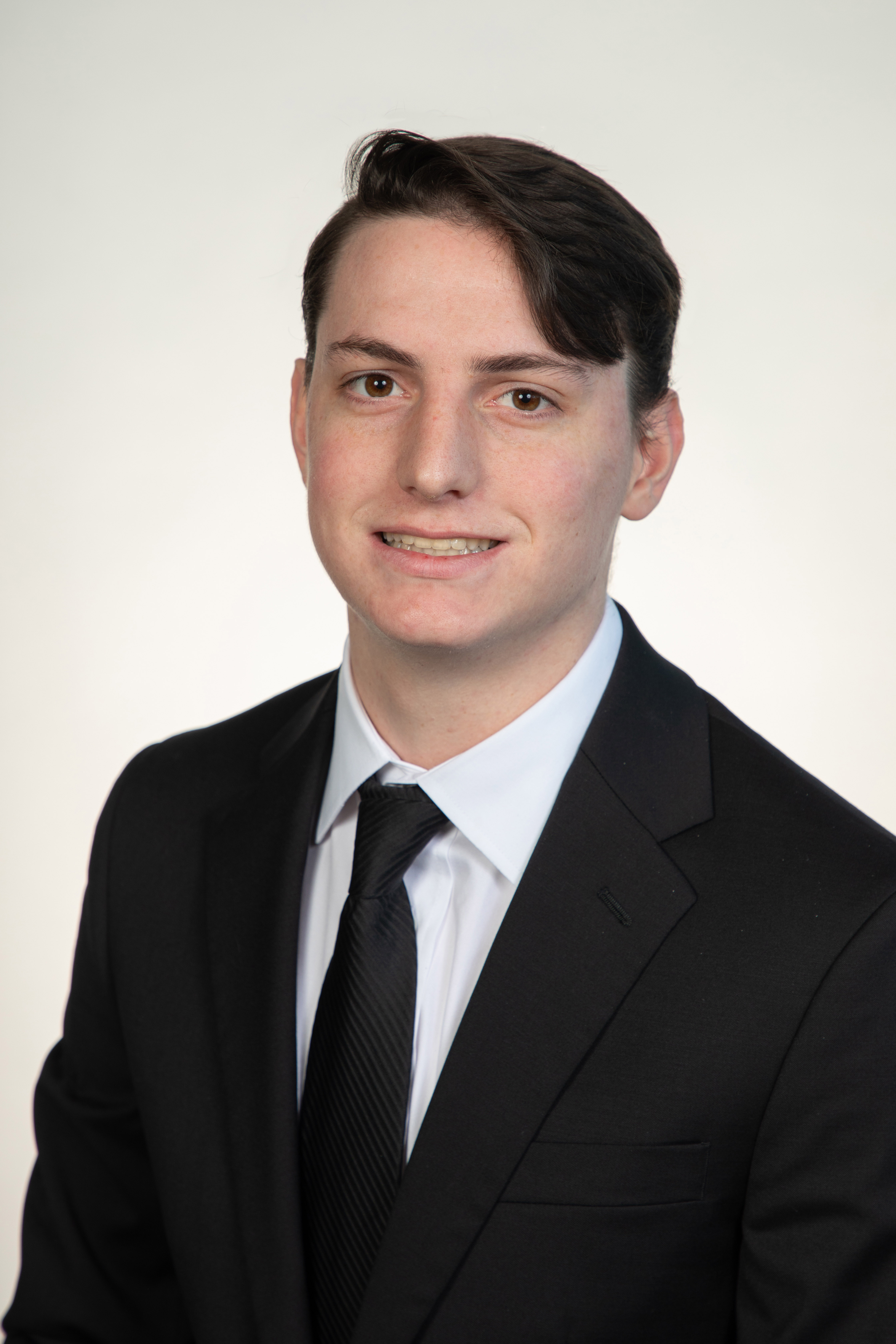 Peyton C. Breland

Role: Propulsion & Vehicle Design Lead

Engineering Interests: Fluid Design, Flight Vehicle Design and Manufacturing
Jedreck Acquissa


Role: Recovery & Avionics System Lead

Engineering Interests: Fluid Design and Food Manufacturing
Dylan A. Gardner

Role: STEM Engagement Lead

Engineering Interests: Fluid design, Heat Transfer, and Manufacturing
Mark A. Ioffredo

Role: Payload System Lead

Engineering Interests: Fluid Design and Aerodynamics
Zachary L. Isriel

Role: Program Director 

Engineering Interests: Human spaceflight, spacecraft R&D, commercial launch
2
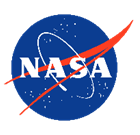 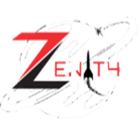 Project Overview
3
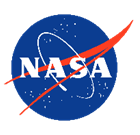 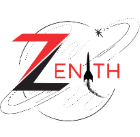 Stakeholders and Roles
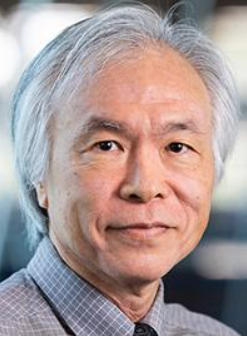 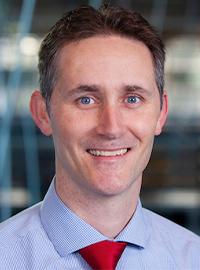 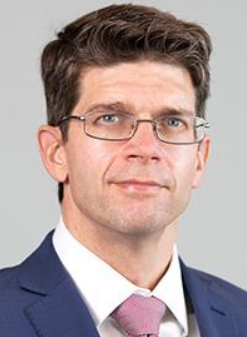 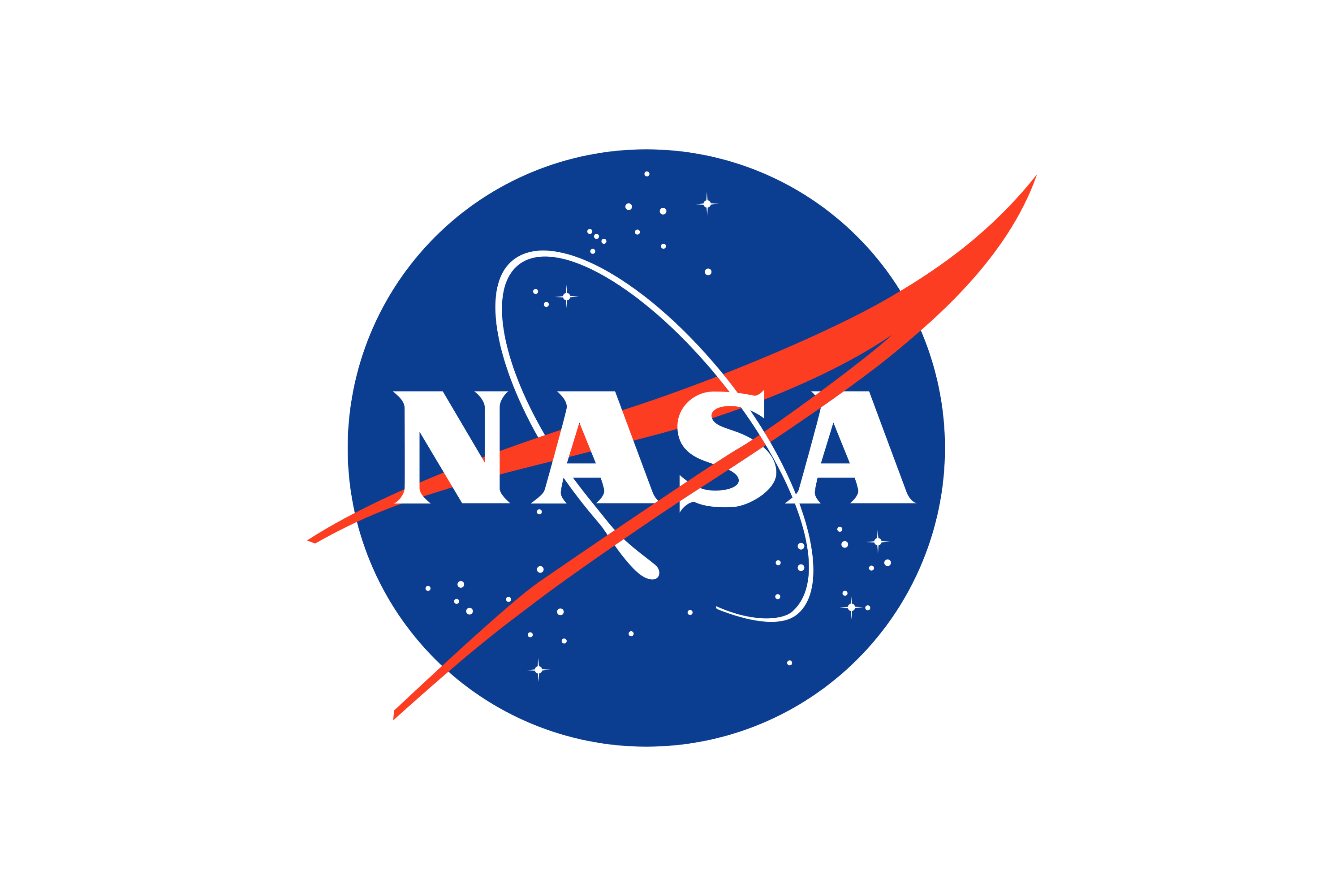 William Oates, 
Ph.D.
Project Investor 

ME Department Chair
Chiang Shih, 
Ph.D.
Project Advisor

AME Center Director
AIAA Student Org. Advisor
National Aeronautics and Space Administration
Launch Service Client 

Competition Organizer
Shayne McConomy, 
Ph.D.
Functional Manager 

ME Senior Design Coordinator 
Project Sponsor
Peyton Breland
4
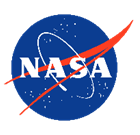 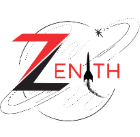 Objective
Fly a dual deployment, high-power solid rocket to an altitude of 4,600 ft that will deploy a payload capable of receiving and executing a string of radio frequency commands, after the vehicle has safely recovered within 2500 feet of the launch pad.
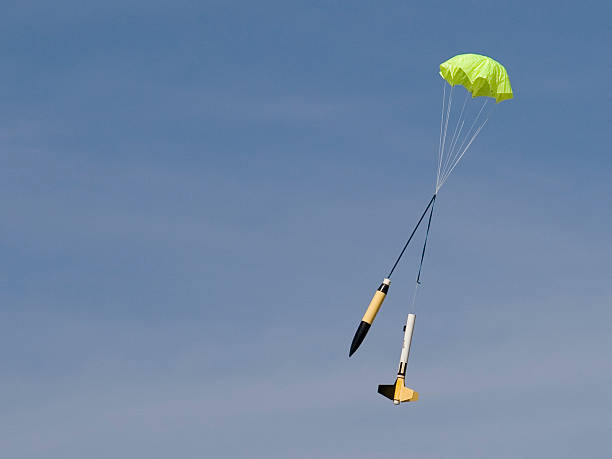 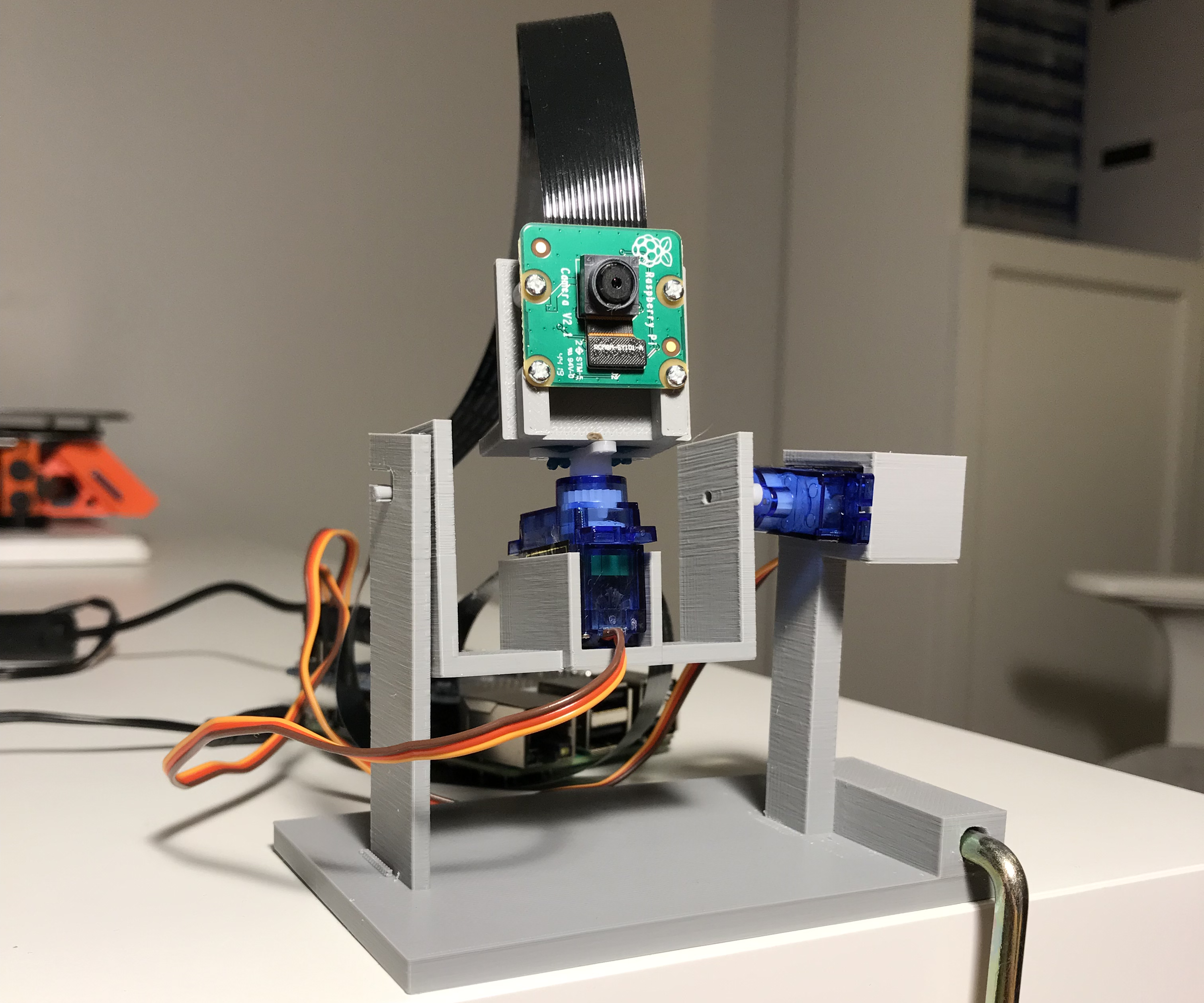 Peyton Breland
5
Phase II:
High velocity ascent with spin stabilization
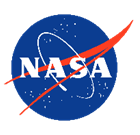 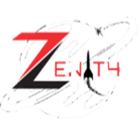 Flight Objective Overview
Phase I:
Vehicle fully assembled and launch ready
Zenith I
80-85° Deg
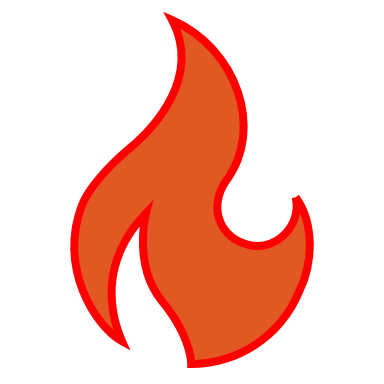 Peyton Breland
6
Phase III:
Apogee (4600 ft) first separation (drogue deployment)
Flight Profile Overview
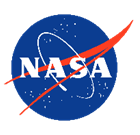 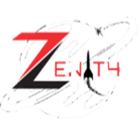 Phase II:
High velocity ascent with spin stabilization
Zenith I
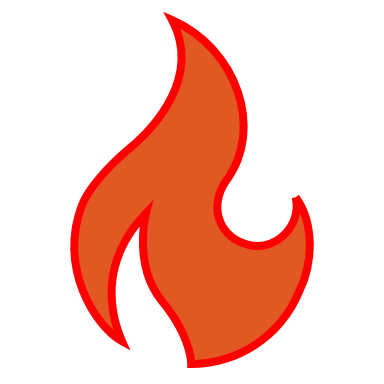 Peyton Breland
7
Phase I:
Vehicle fully assembled and launch ready
80-85° Deg
Phase III:
Apogee (4600 ft) first separation (drogue deployment)
Zenith I
Peyton Breland
8
Phase II:
High velocity ascent with spin stabilization
Phase III:
Apogee (4600 ft) first separation (drogue deployment)
Zenith I
Peyton Breland
9
Phase III:
Apogee (4600 ft) first separation (drogue deployment)
Zenith I
Peyton Breland
10
Phase IV:
High velocity descent phase
Phase III:
Apogee (4600 ft) first separation (drogue deployment)
Phase IV:
High velocity descent phase
Zenith I
Peyton Breland
11
Phase V:
Main Chute + Payload Deployment (~550 ft)
Phase IV:
High velocity descent phase
Phase V:
Main Chute + Payload Deployment (~550 ft)
Zenith I
Peyton Breland
12
Phase IV:
High velocity descent phase
Phase V:
Main Chute + Payload Deployment (~550 ft)
Zenith I
Peyton Breland
13
Phase V:
Main Chute + Payload Deployment (~550 ft)
Zenith I
Peyton Breland
14
Phase VI:
Low velocity descent till landing
Phase V:
Main Chute + Payload Deployment (~550 ft)
Phase VI:
Low velocity descent till landing
Zenith I
Peyton Breland
15
Phase VII:
Payload completes series of tasks
Phase VI:
Low velocity descent till landing
Phase VII:
Payload completes series of tasks
Zenith I
Peyton Breland
16
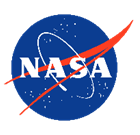 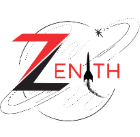 Project Scope – Key Goals
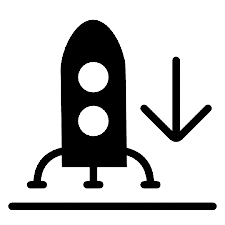 From apogee to touchdown in under 85 seconds
Successful and accurate flight tests
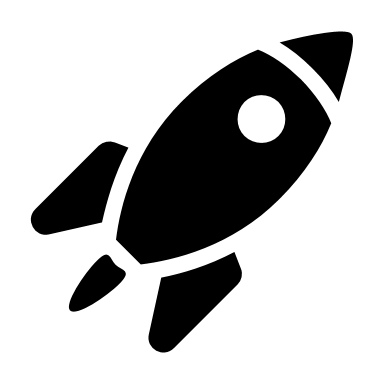 Reach within 100 ft of the proposed 4600 ft apogee
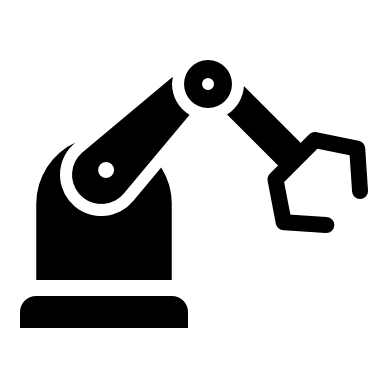 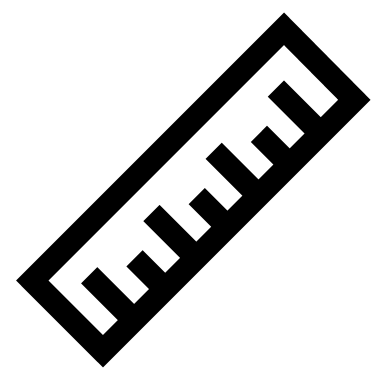 Payload completes the desired series of tasks
Maintain a mid-flight stability margin between 3 and 4 calibers
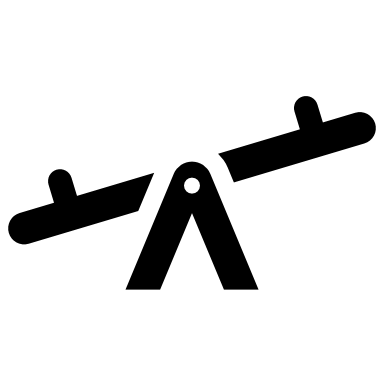 Be awarded for at least one of the competition categories
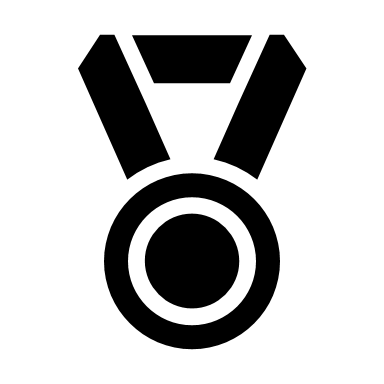 Peyton Breland
17
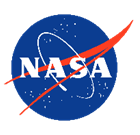 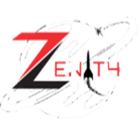 Launch Vehicle Design
18
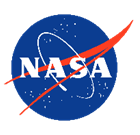 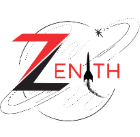 Design Concepts
Vehicle Concept 1
Vehicle Concept 2
Vehicle Concept 3
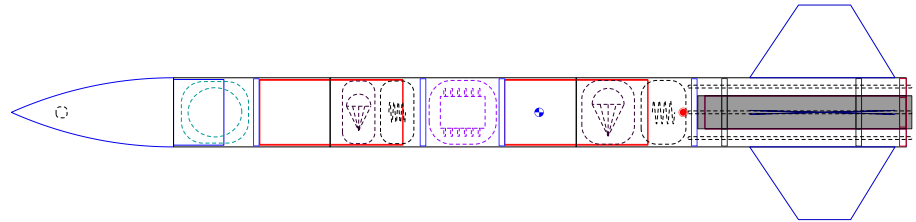 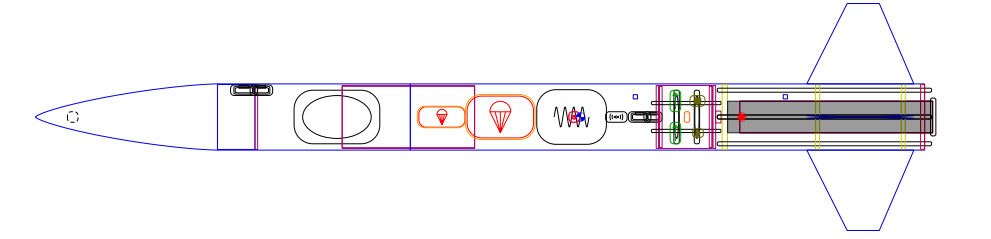 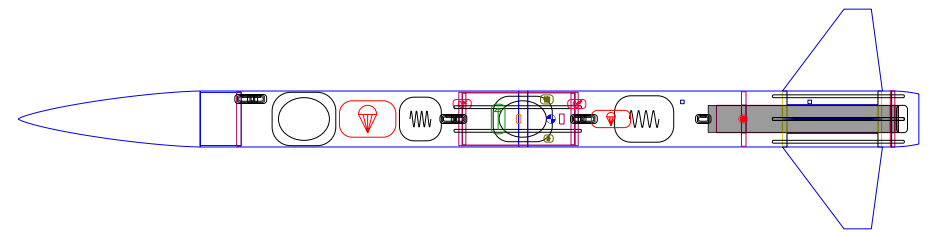 Peyton Breland
19
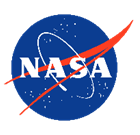 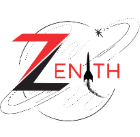 Design Concepts
Vehicle Concept 1
Vehicle Concept 2
Vehicle Concept 3
Aluminum Thrust Plate
Drogue Chute
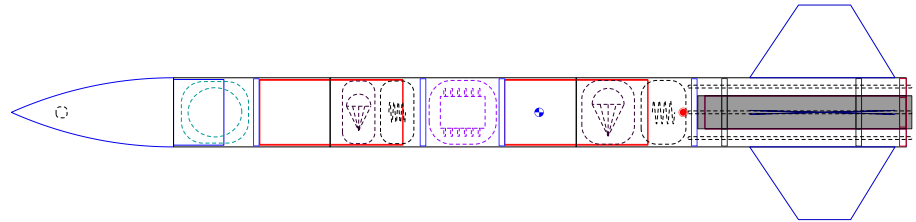 Threaded Rods
AV Bay
Payload
Main Chute
Ogive Nose Cone
Mass w/ motor: 33.64 lbs (15257 g)
Stability Margin @ 20 mph wind speeds: 1.12 cal
Apogee (max altitude): 5484 feet
Length: 80.5 inches (~6 feet 7 inches)
Peyton Breland
20
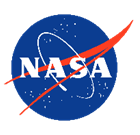 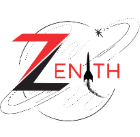 Design Concepts
Vehicle Concept 1
Vehicle Concept 2
Vehicle Concept 3
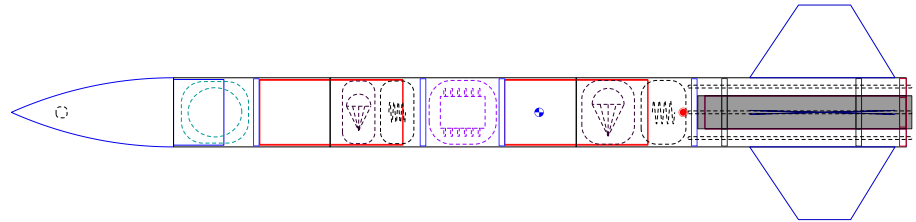 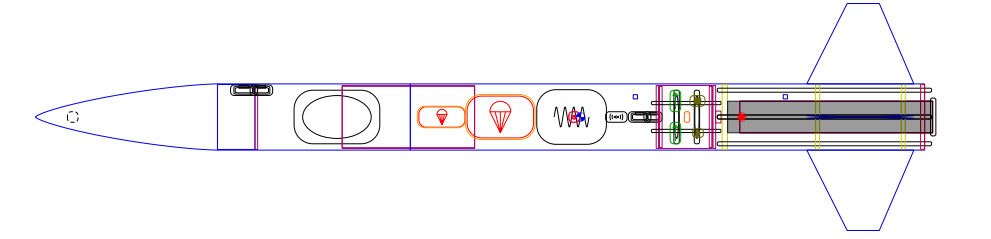 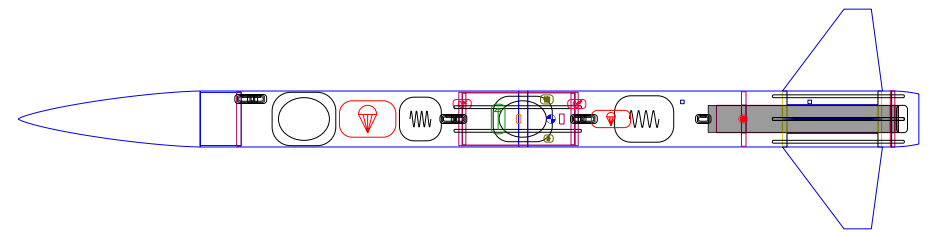 Peyton Breland
21
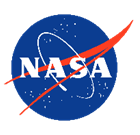 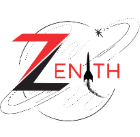 Design Concepts
Vehicle Concept 2
Vehicle Concept 3
Vehicle Concept 1
Aluminum Thrust Plate
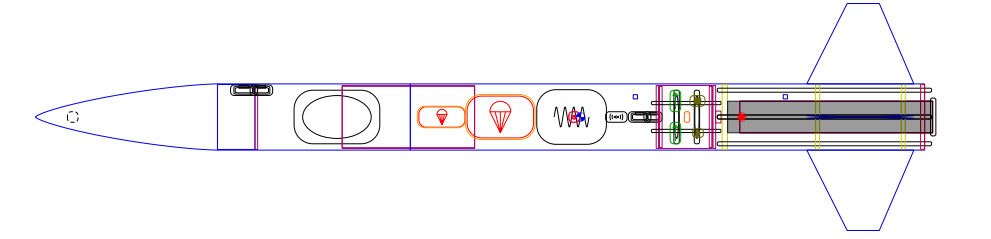 LD-Haack Series Nose Cone
Threaded Rods
Drogue Chute
AV Bay
Payload
Main Chute
Mass w/ motor: 42.42 lbs (19241 g)
Stability Margin @ 20 mph wind speeds: 1.45 cal
Apogee (max altitude): 4048 feet
Length: 85 inches (~7 feet 1 inch)
Peyton Breland
22
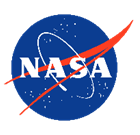 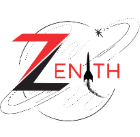 Design Concepts
Vehicle Concept 1
Vehicle Concept 2
Vehicle Concept 3
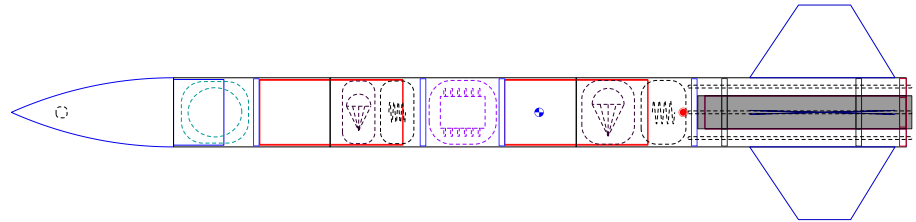 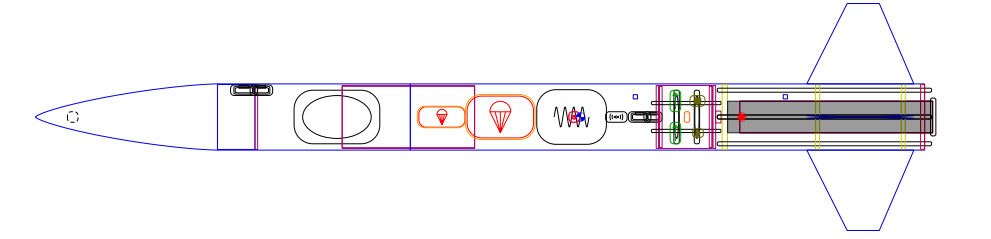 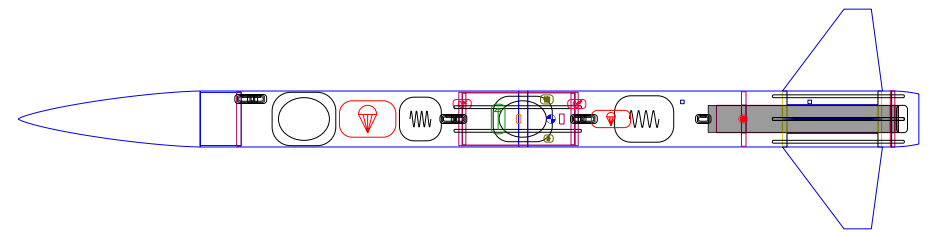 Peyton Breland
23
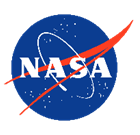 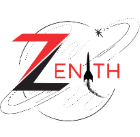 Design Concepts
Vehicle Concept 3
Vehicle Concept 1
Vehicle Concept 2
3D Printed Thrust Plate and Tail Cone Config.
Main Chute
Drogue Chute
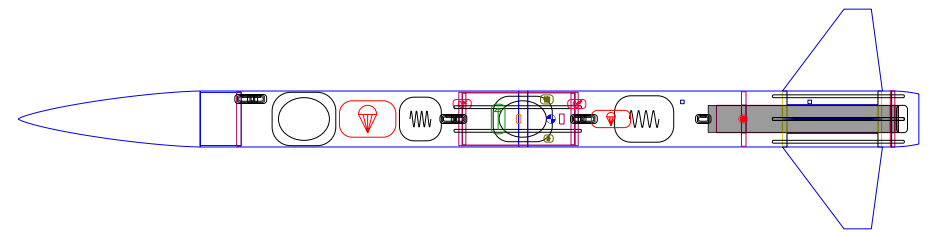 LD-Haack Series Nose Cone
AV Bay
Threaded Rods
Payload
Mass w/ motor: 38.30 lbs (17372 g)
Stability Margin @ 20 mph wind speeds: 2.25 cal
Apogee (max altitude): 4533 feet
Length: 99 inches (~8 feet 3 inch)
Peyton Breland
24
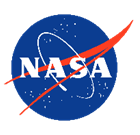 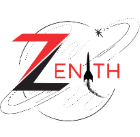 Launch Vehicle Final Design
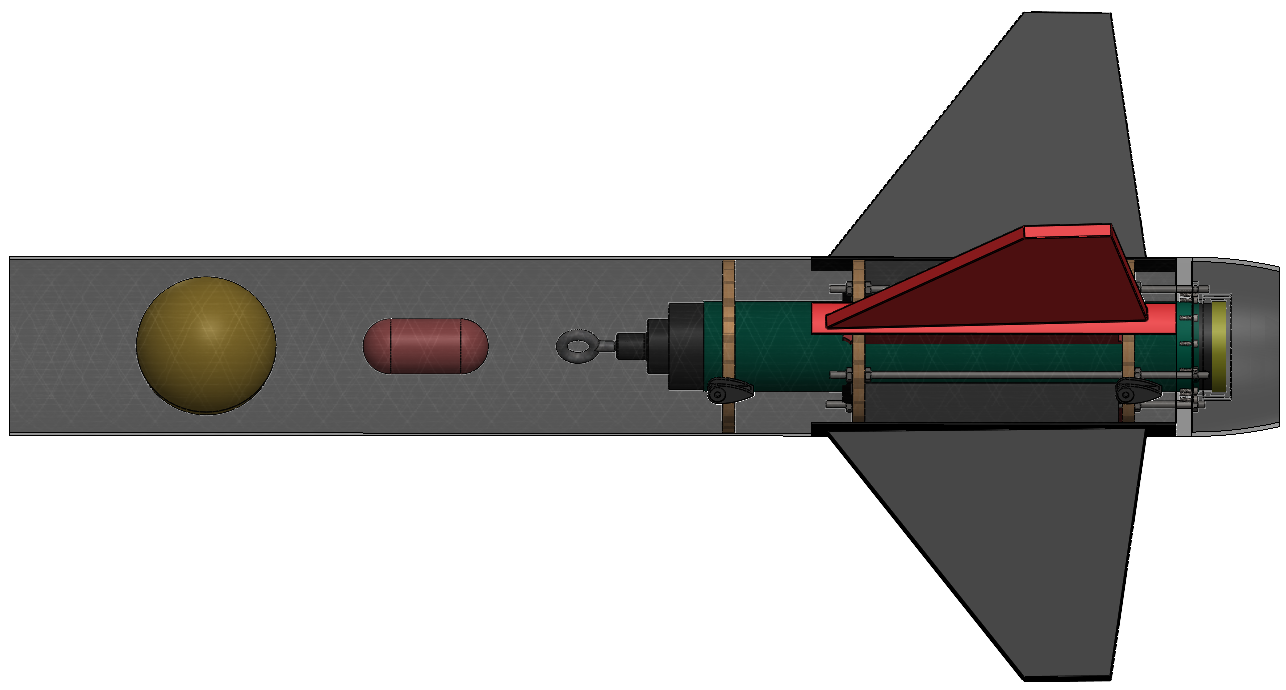 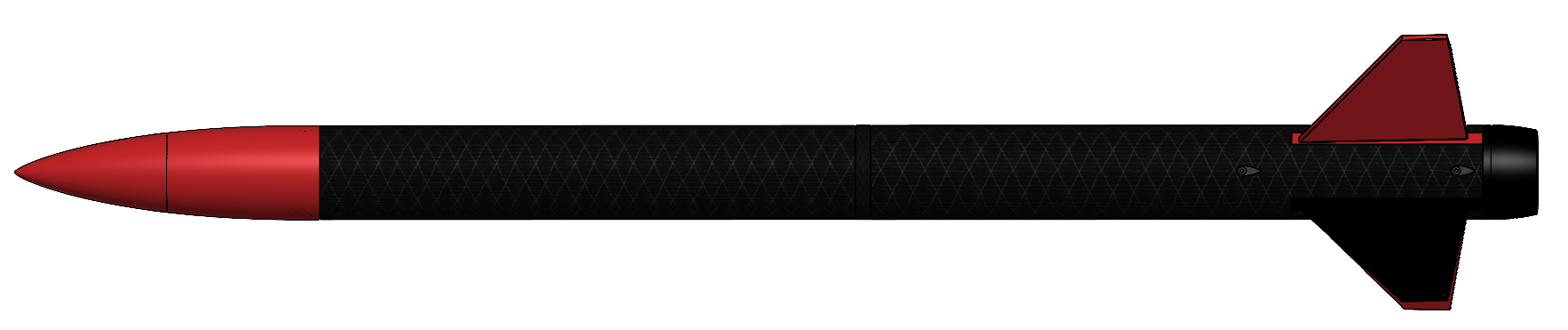 6.154 in.
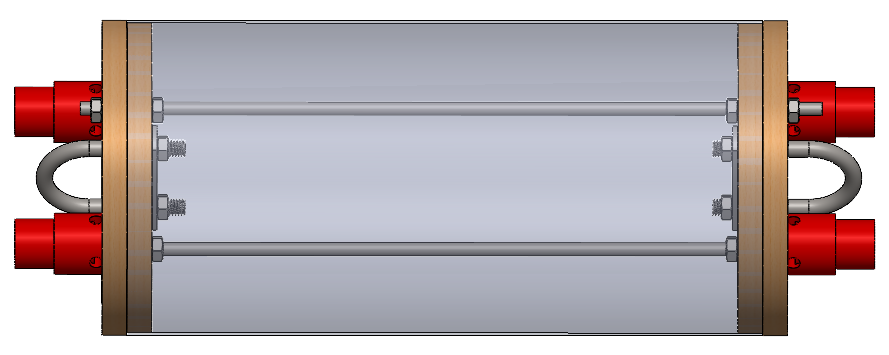 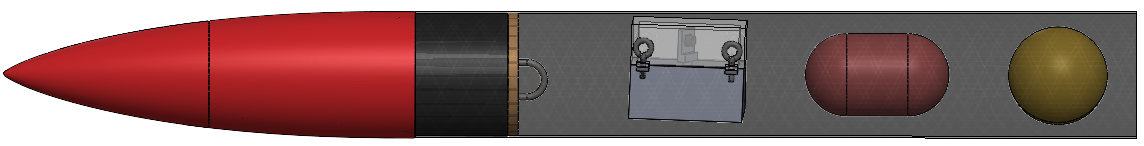 99.5 in.
Weight: 38.30 lb
 Target Altitude: 4600 ft
 Max Velocity: 545 ft/s
Sections held together by #4-40 Nylon shear pins (~ 39 lbf required for each pin)
Peyton Breland
25
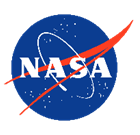 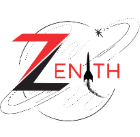 Launch Vehicle Sections
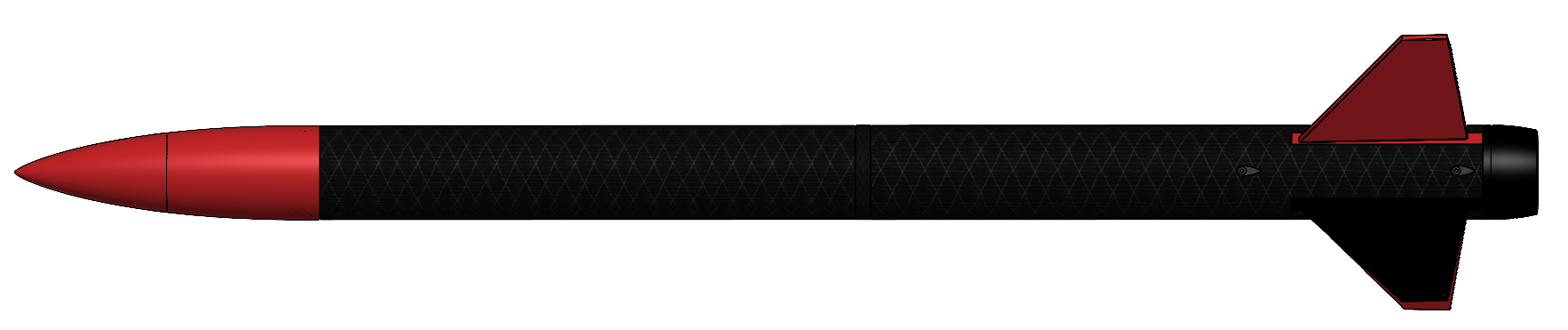 6.154 in.
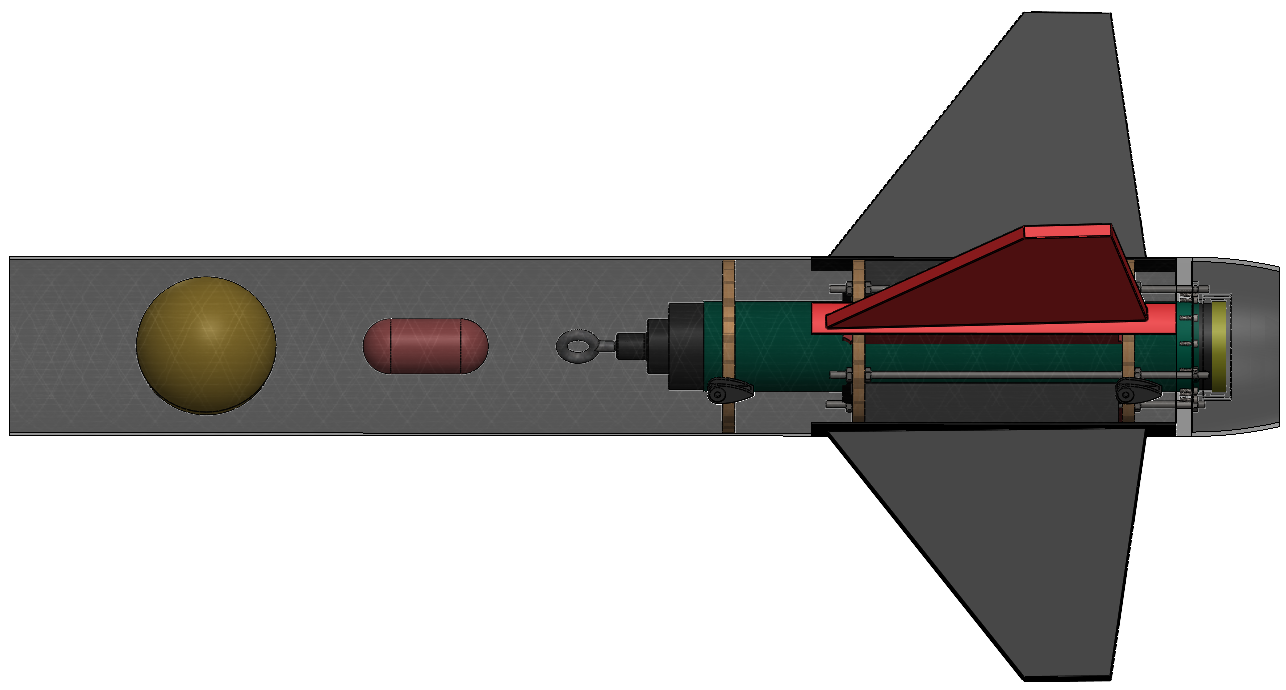 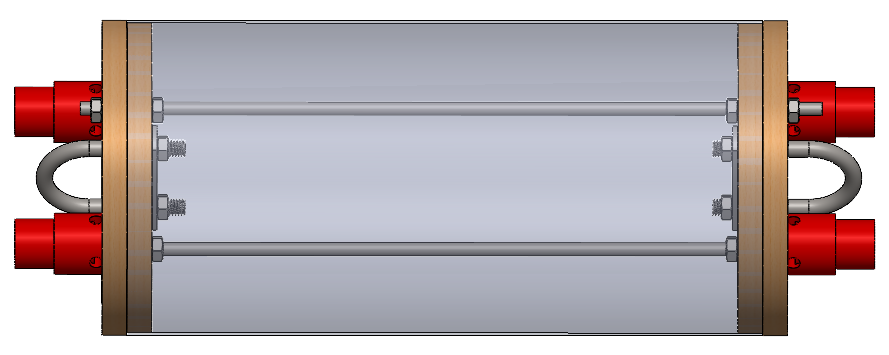 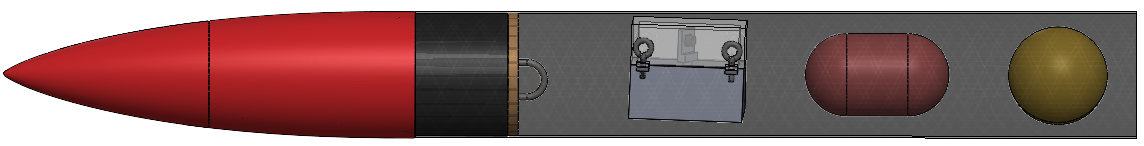 99 in.
Weight: 38.30 lb
 Target Altitude: 4600 ft
 Max Velocity: 545 ft/s
Sections held together by #4-40 Nylon shear pins (~ 39 lbf required for each pin)
Middle Section
Avionics Bay
Top Section
Nose cone + Upper Payload Bay
Bottom Section
Lower Payload Bay + Fin Can
Peyton Breland
26
Launch Vehicle Sections
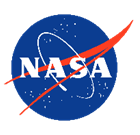 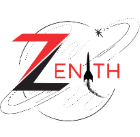 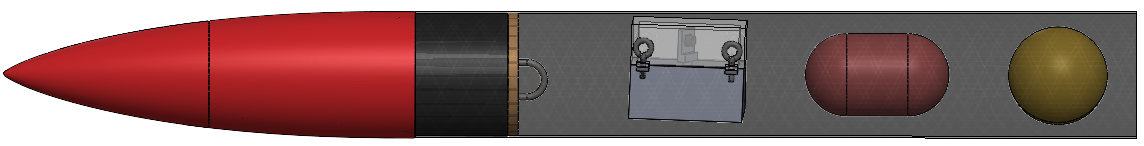 55 in.
Nose cone
3 sections for printing feasibility
Upper Payload Bay
Stores: 
Main parachute (Fruity Chutes 84” Iris Ultra Standard) 
32 ft of recovery harness
Payload
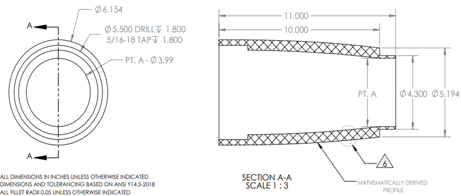 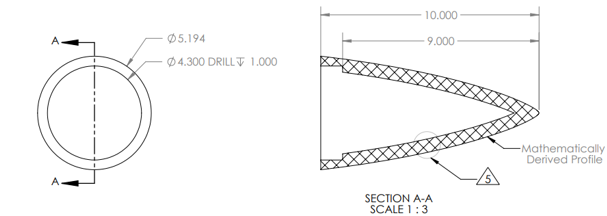 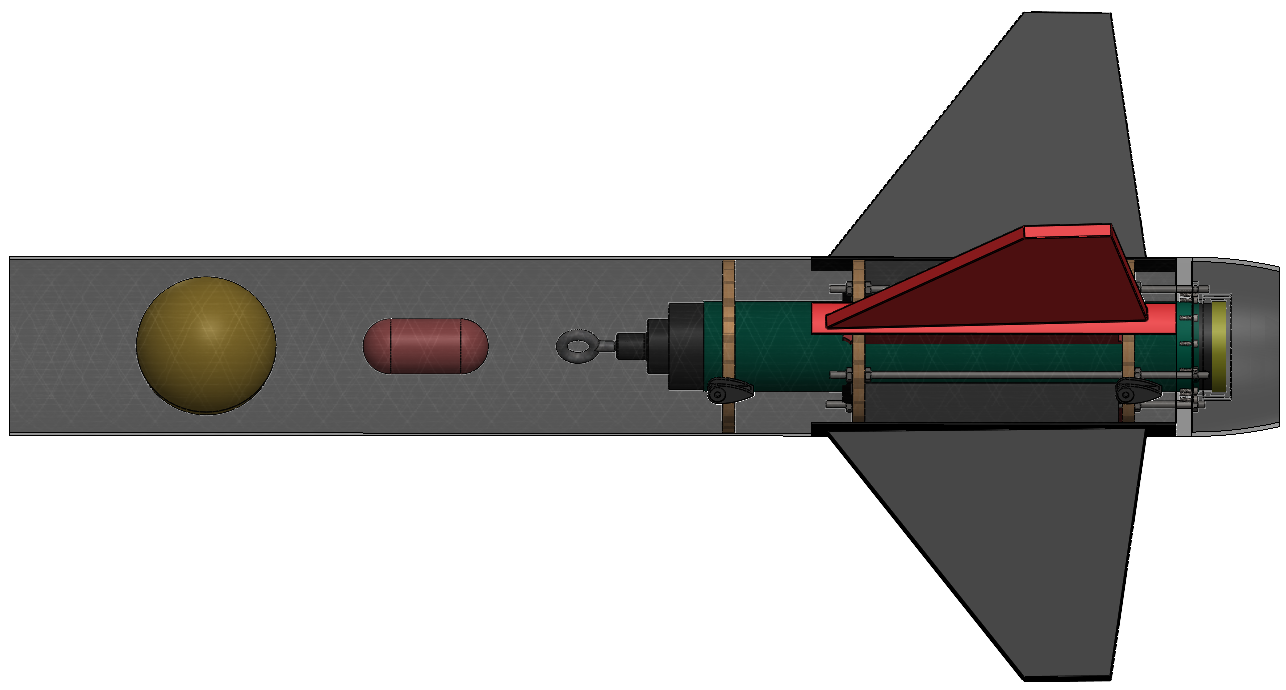 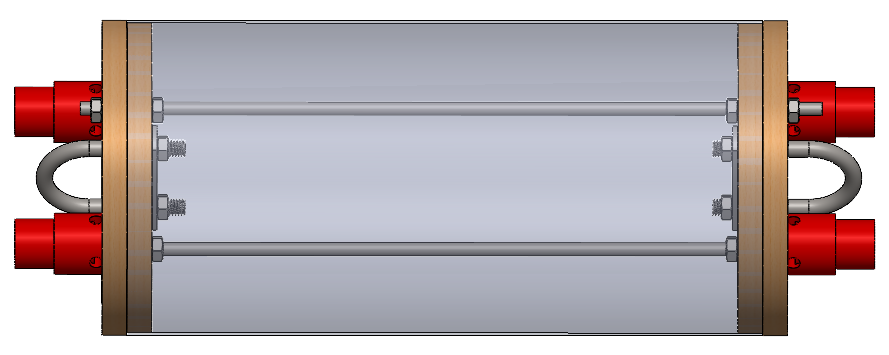 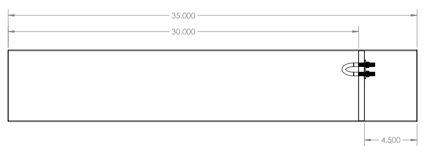 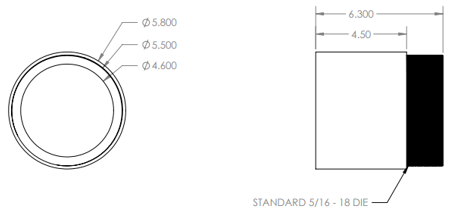 Peyton Breland
27
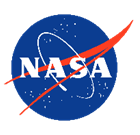 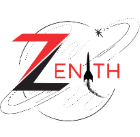 Launch Vehicle Sections
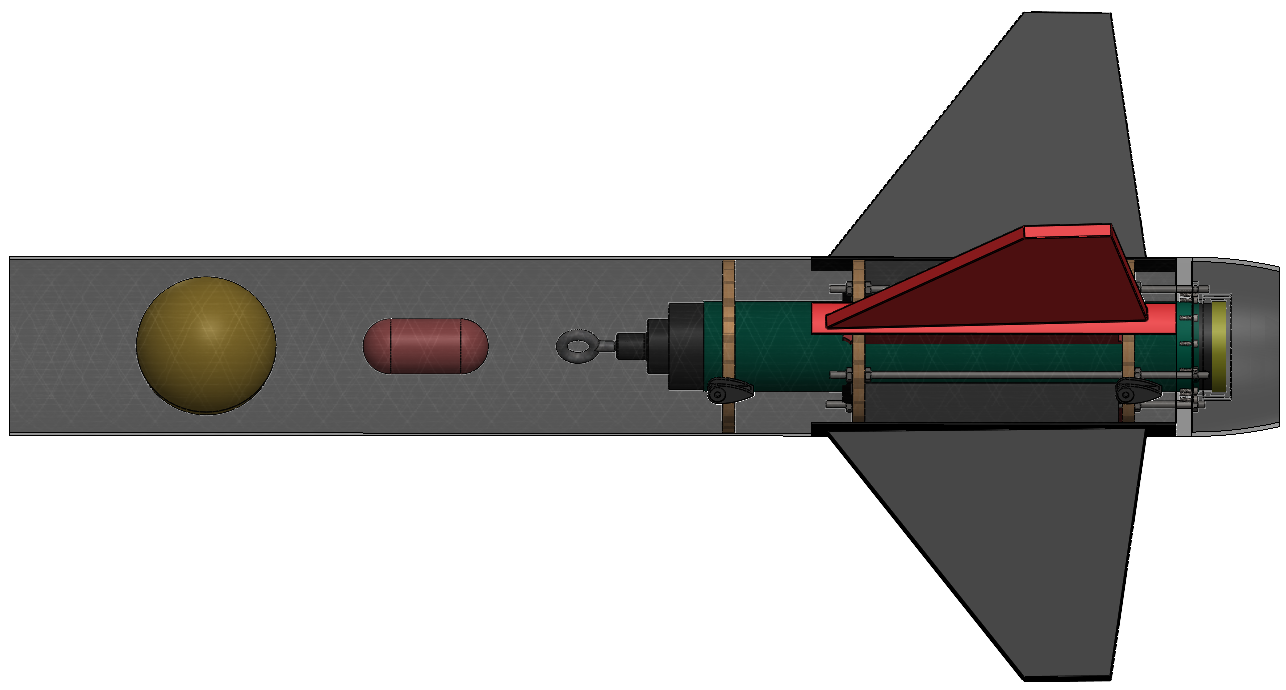 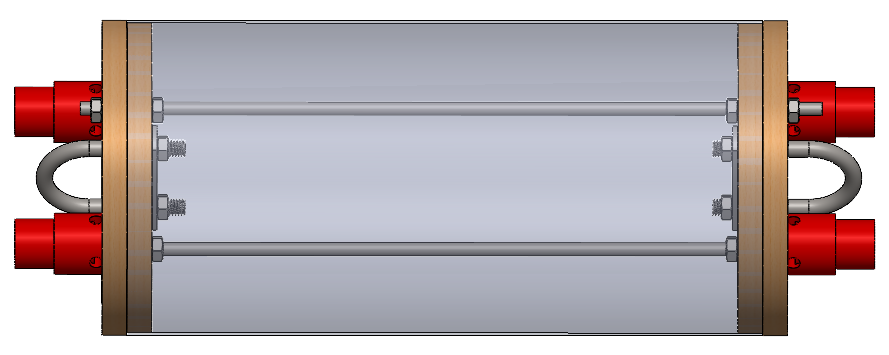 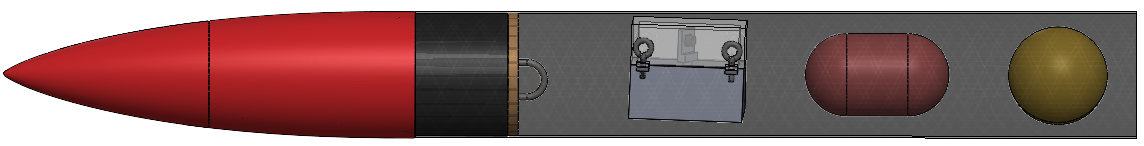 Middle Section
Avionics Bay
Top Section
Nose cone + Upper Payload Bay
Bottom Section
Lower Payload Bay + Fin Can
Peyton Breland
28
Launch Vehicle Sections
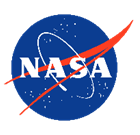 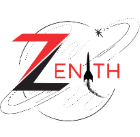 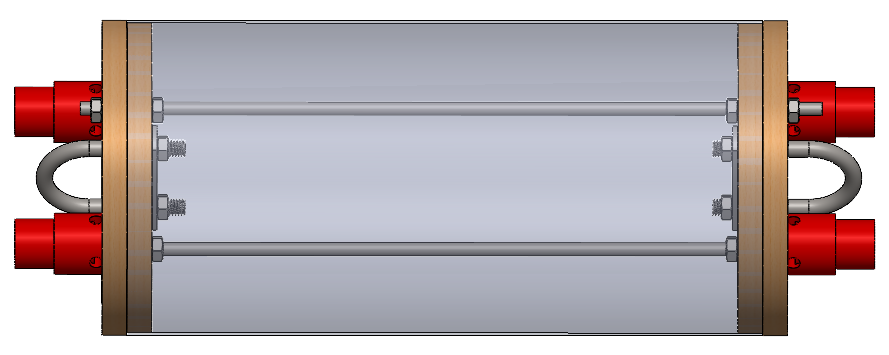 12.75 in.
Avionics Bay
Stores:
Flight computers + batteries
GPS transmitters
CO2 ejection cartridges
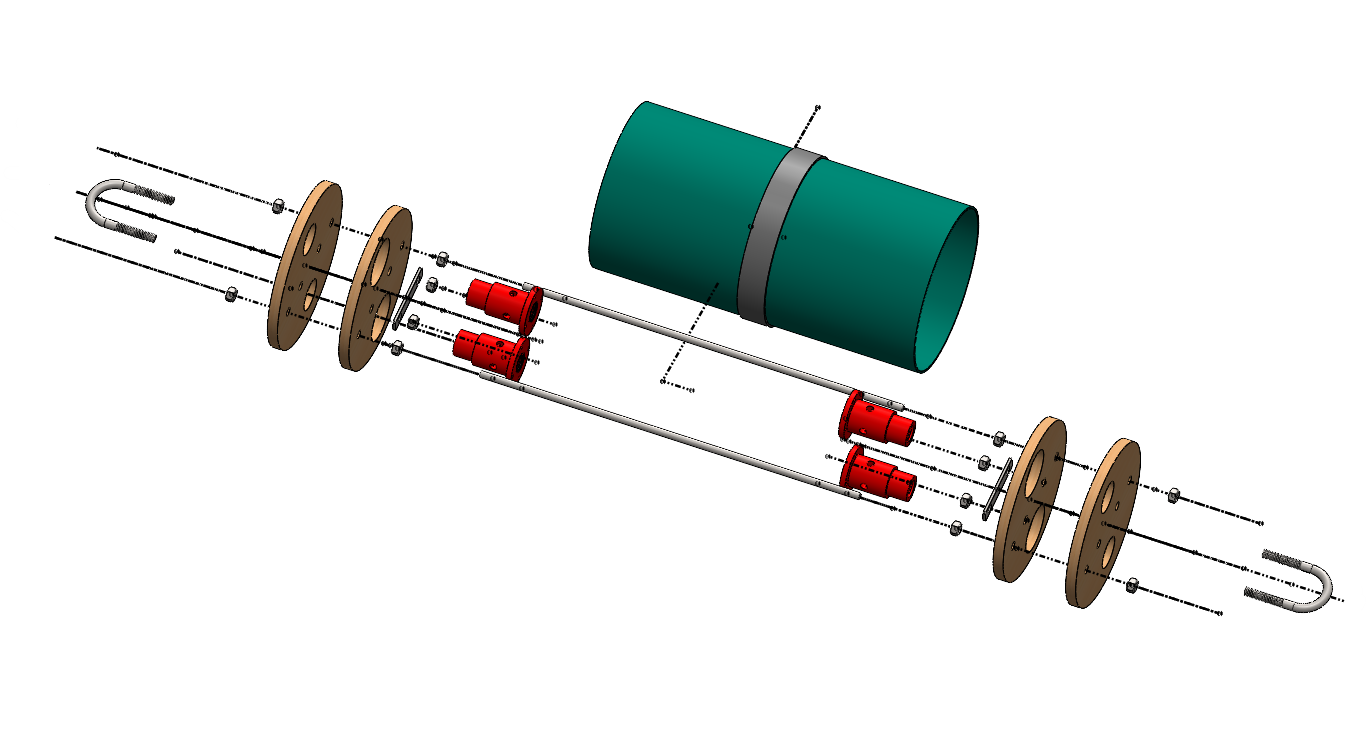 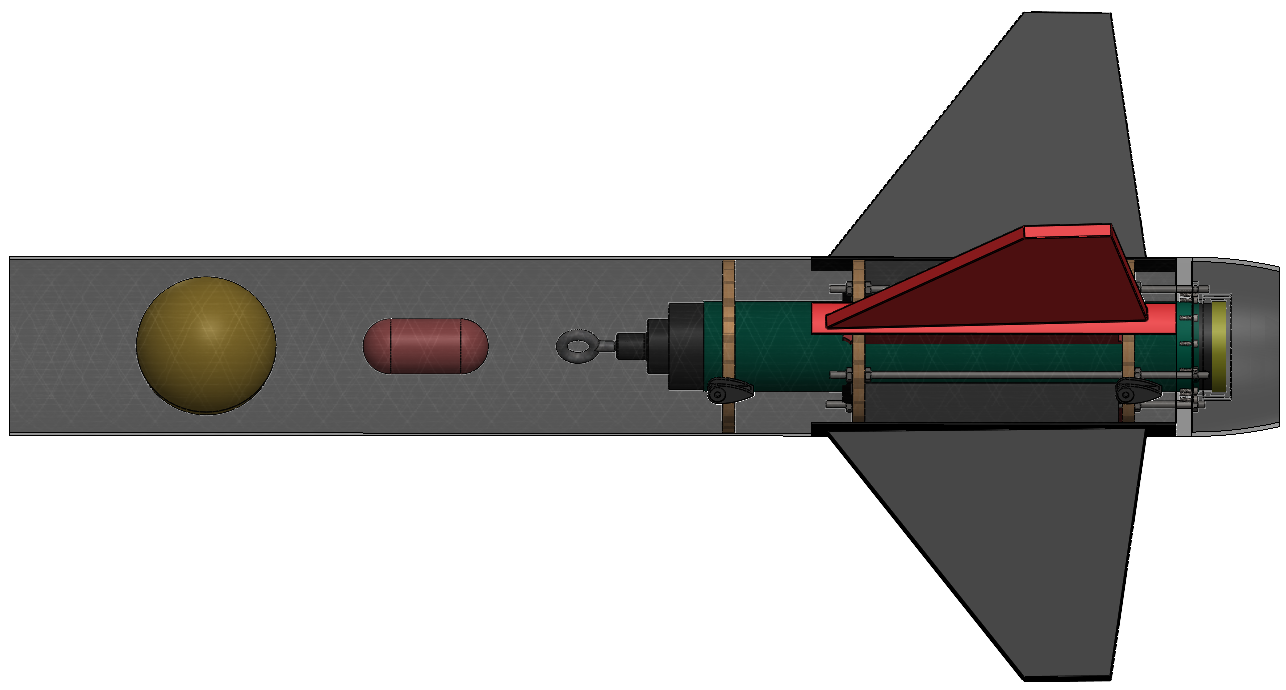 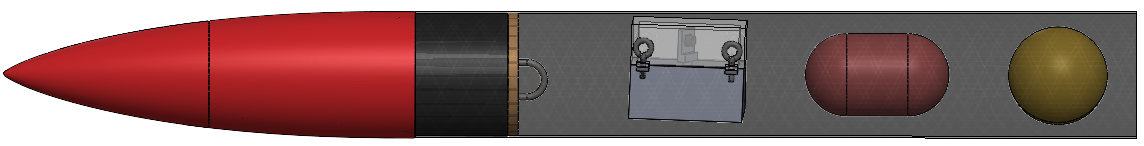 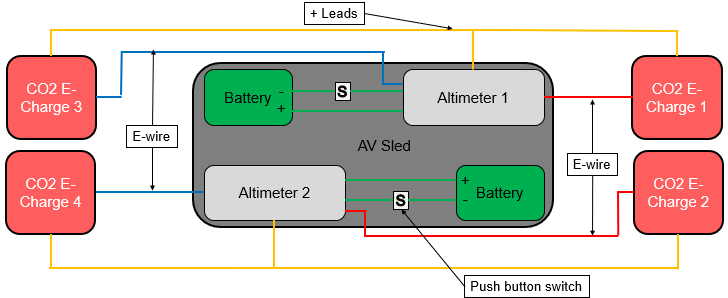 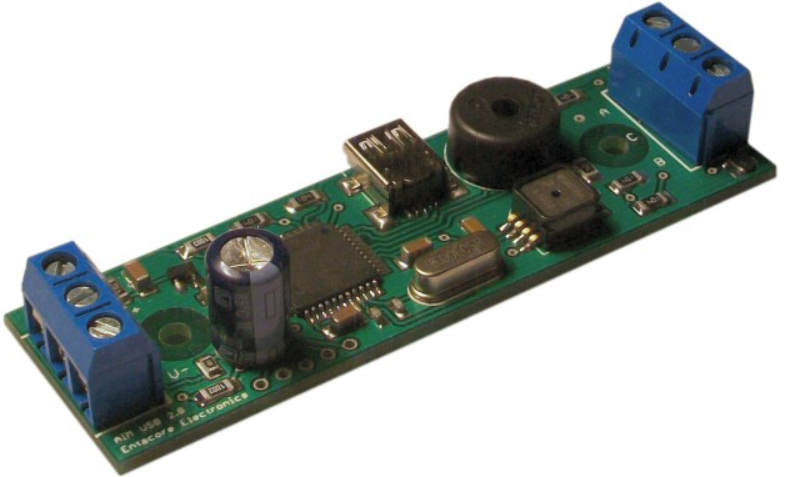 Altimeters: Entacore AIM 4
Top Section
Nose cone + Upper Payload Bay
Bottom Section
Lower Payload Bay + Fin Can
2.75 in.
Peyton Breland
29
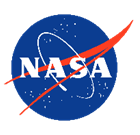 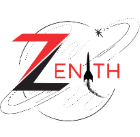 Launch Vehicle Sections
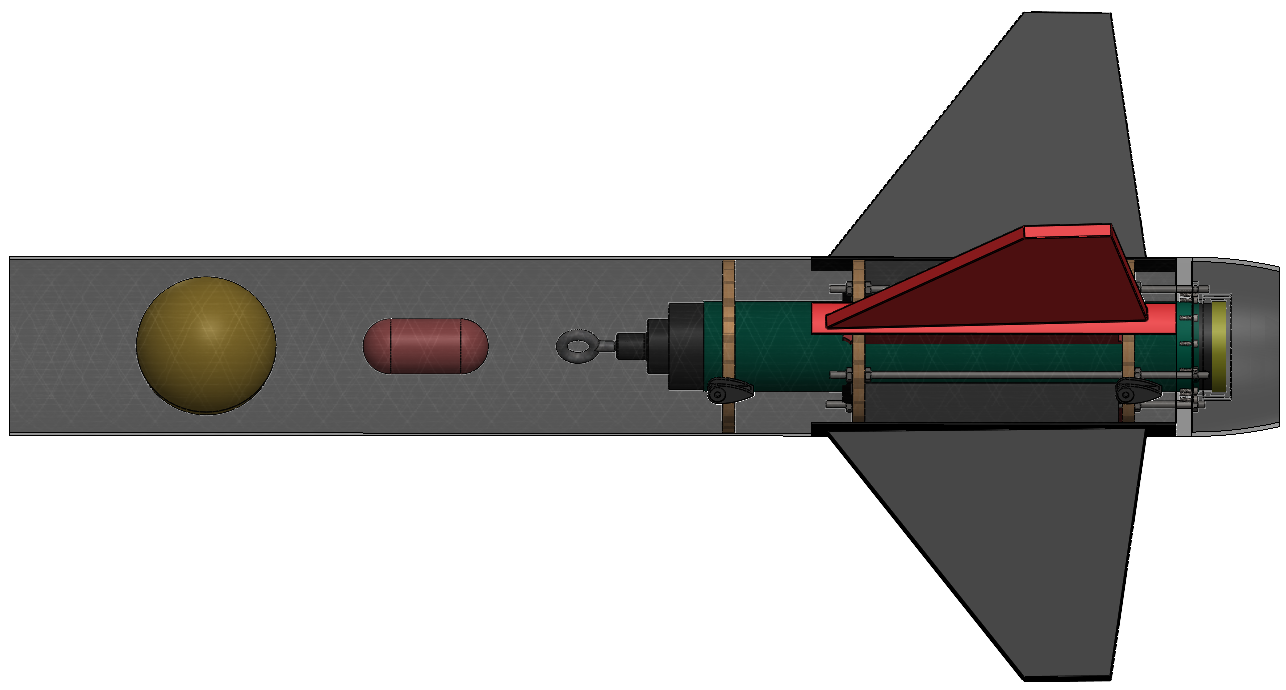 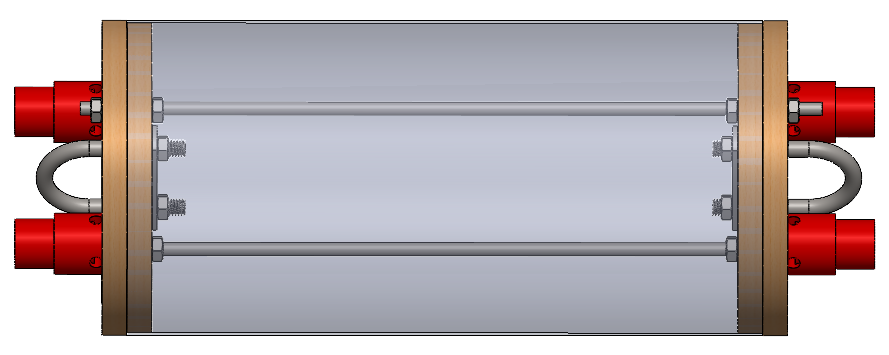 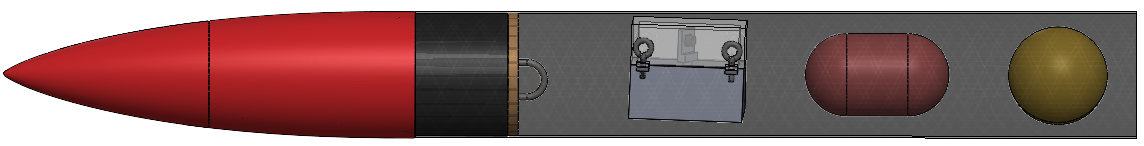 Middle Section
Avionics Bay
Top Section
Nose cone + Upper Payload Bay
Bottom Section
Lower Payload Bay + Fin Can
Peyton Breland
30
Launch Vehicle Sections
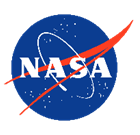 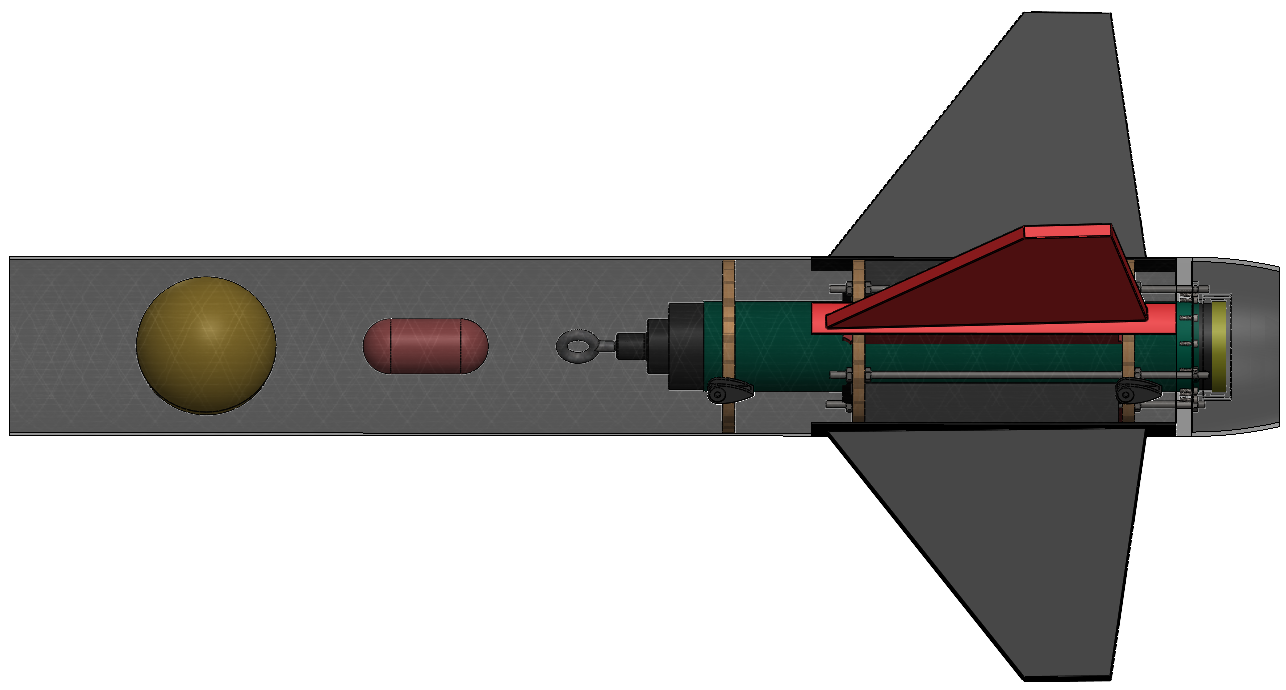 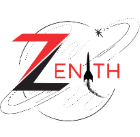 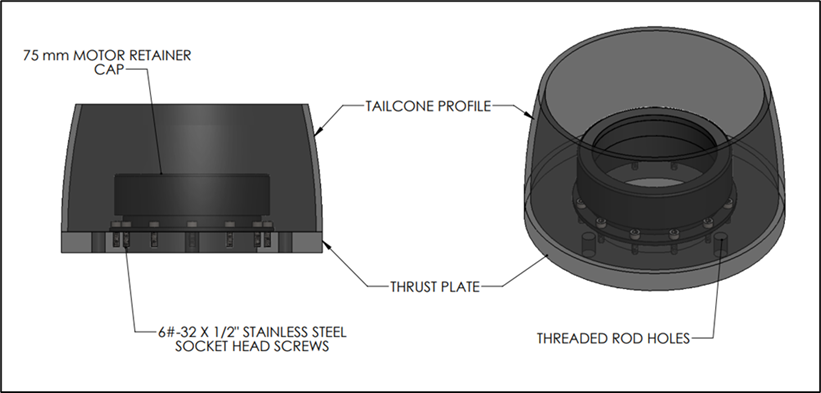 Fin Can
1.5° canted fins for spin stabilization
Fins mounted into centering rings
3D printed tail cone to minimize drag
Lower Payload Bay
Stores:
Drogue parachute (Fruity Chutes 24” Classic Elliptical)
16 ft of recovery harness
43.5 in.
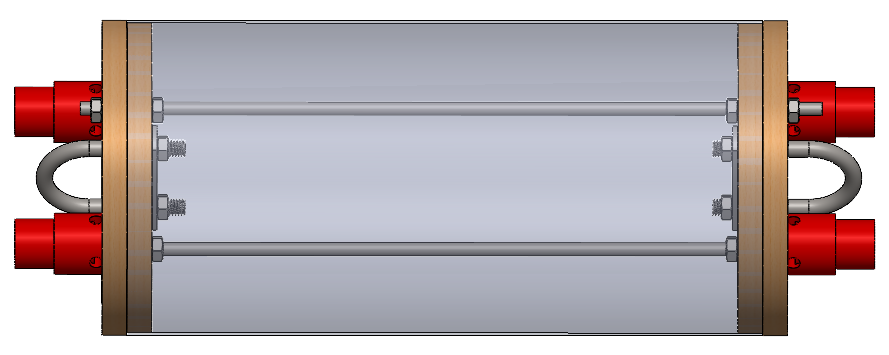 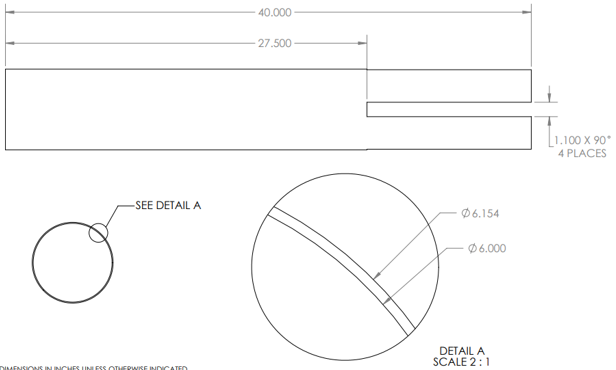 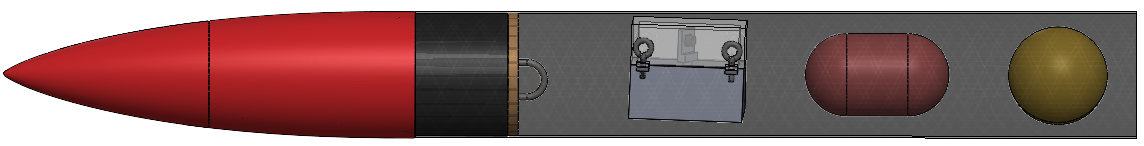 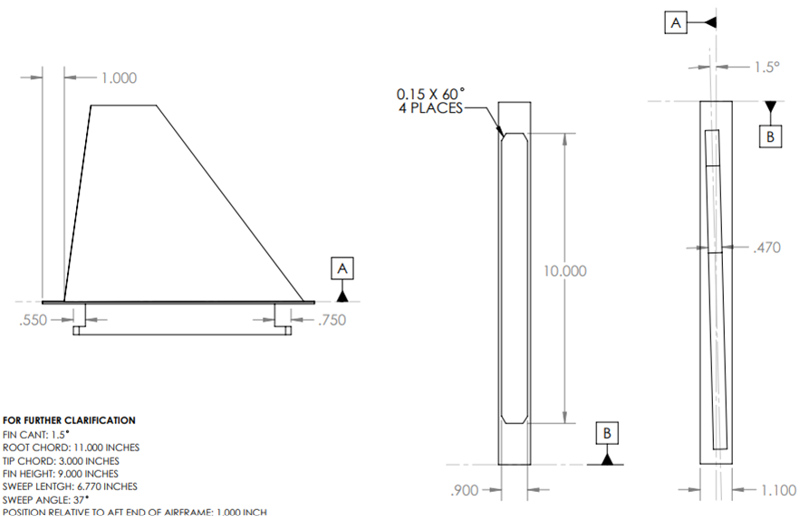 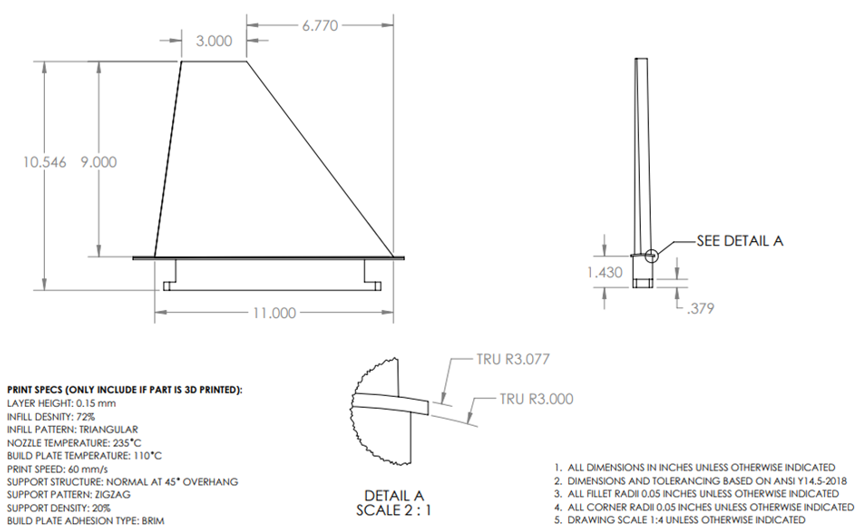 Middle Section
Avionics Bay
Top Section
Nose cone + Upper Payload Bay
Peyton Breland
31
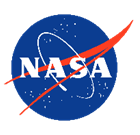 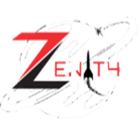 Payload Design
32
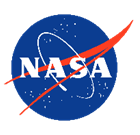 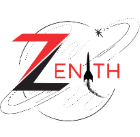 Payload Concepts
Payload Concept 1
Payload Concept 2
Payload Concept 3
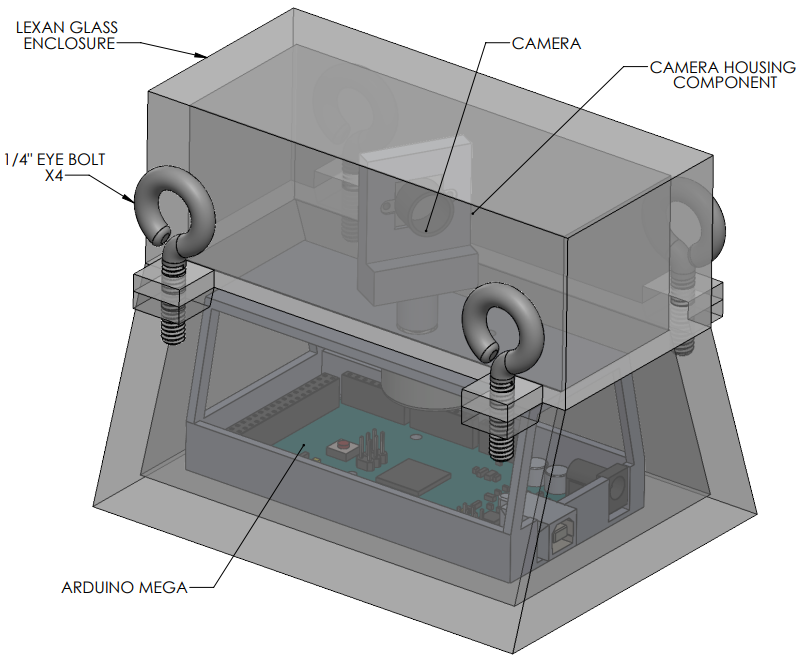 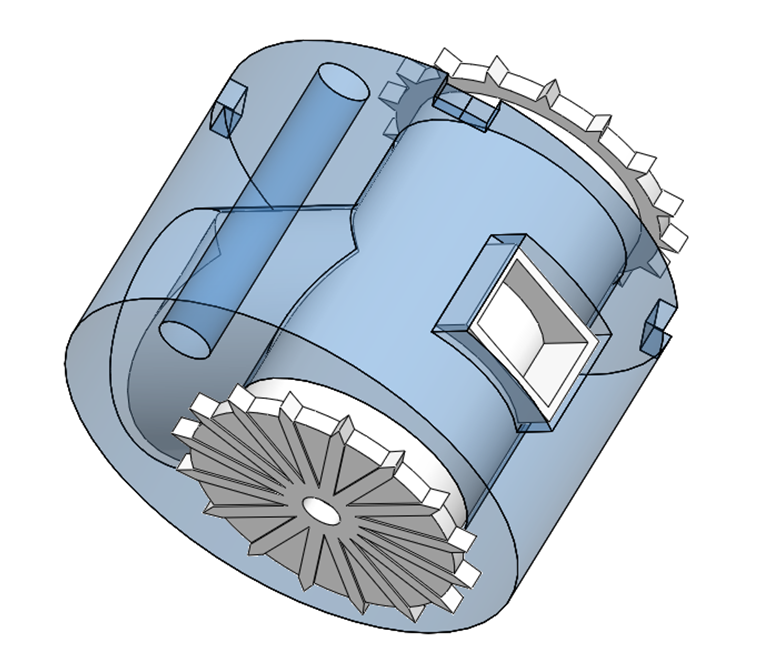 Mark Ioffredo
33
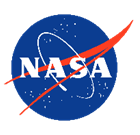 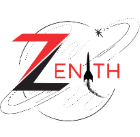 Payload Concepts
Payload Concept 1
Payload Concept 2
Payload Concept 3
Movement- Stationary 

Camera Actuation- Servo Motor
 
Inner Airframe Housing- Free inside payload bay
Mark Ioffredo
34
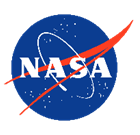 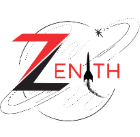 Payload Concepts
Payload Concept 1
Payload Concept 2
Payload Concept 3
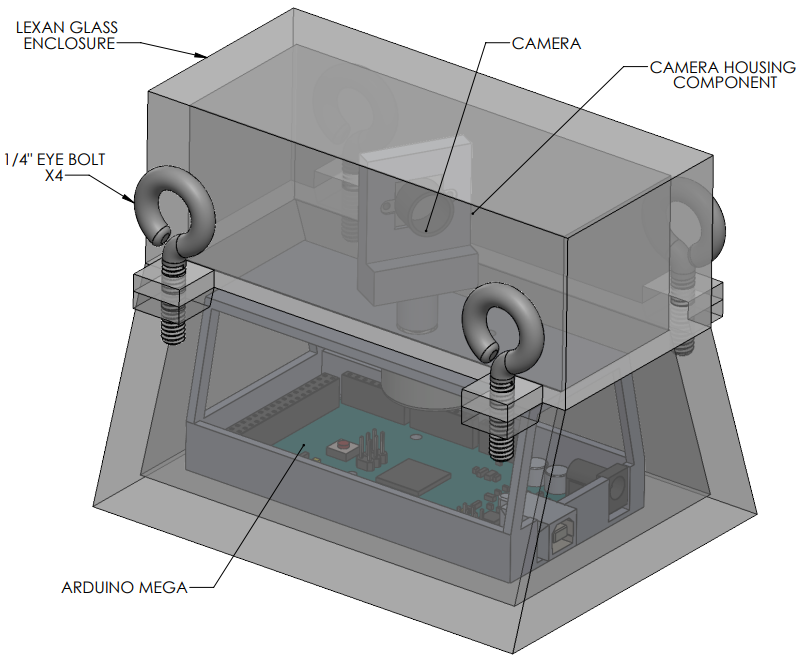 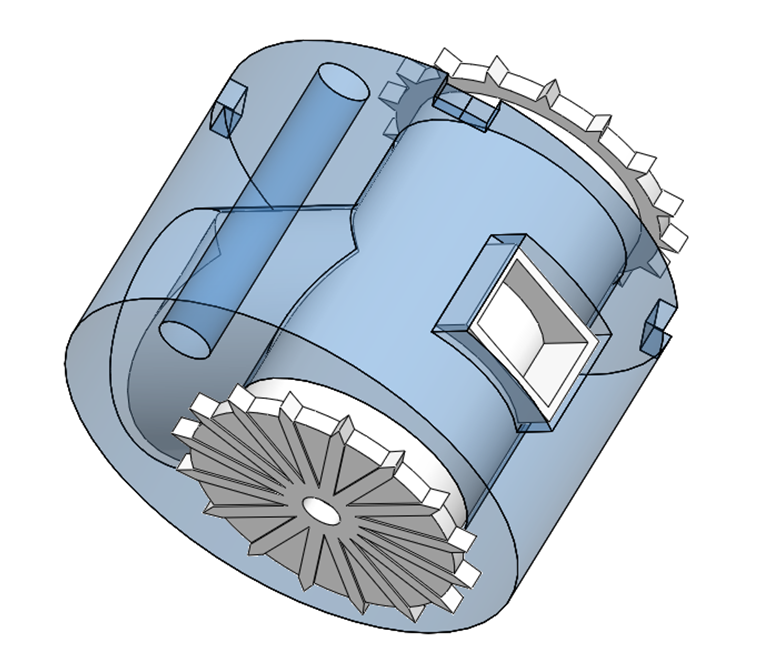 Mark Ioffredo
35
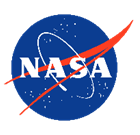 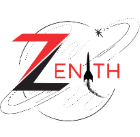 Payload Concepts
Payload Concept 2
Payload Concept 3
Payload Concept 1
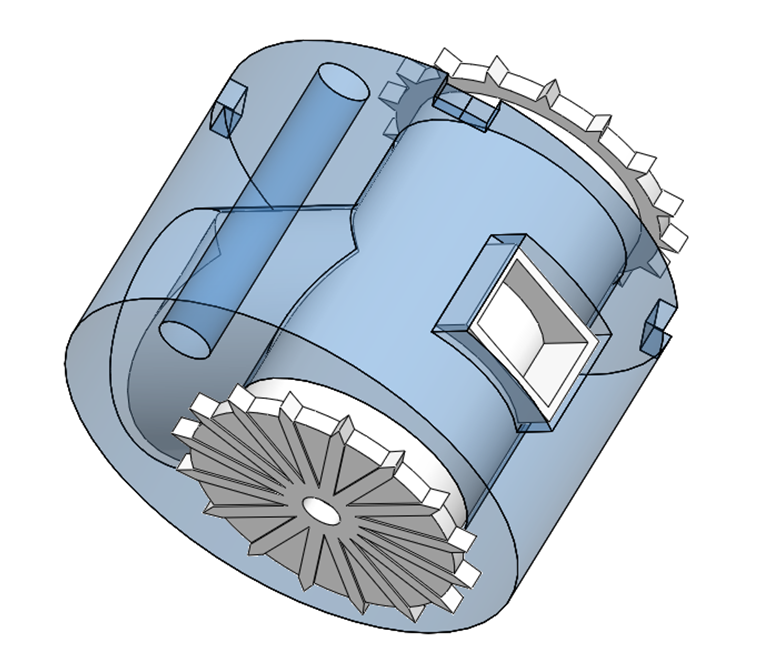 Movement- 2-wheel DC motor drive

Camera Actuation- Turns camera by moving wheels independently
 
Inner Airframe Housing- No housing
Mark Ioffredo
36
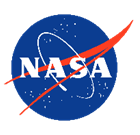 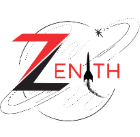 Payload Concepts
Payload Concept 1
Payload Concept 2
Payload Concept 3
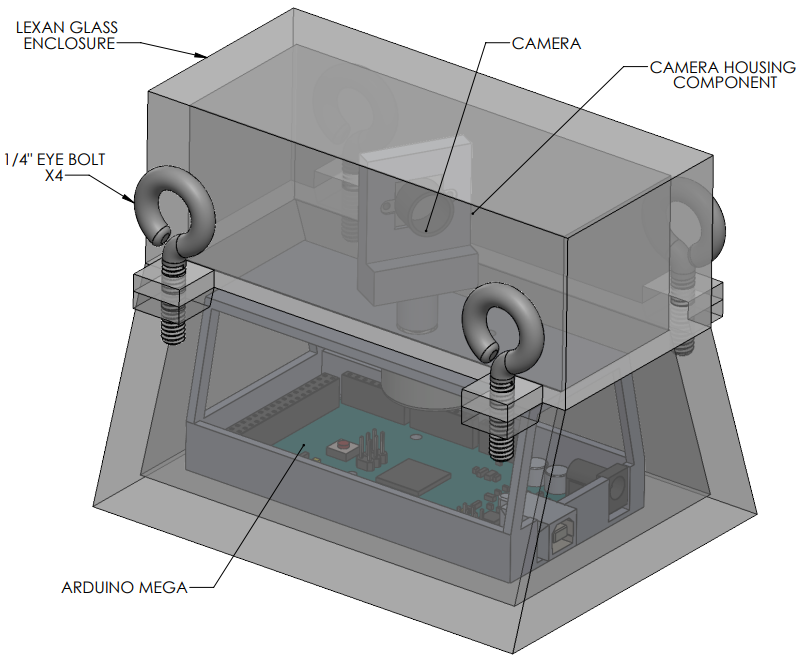 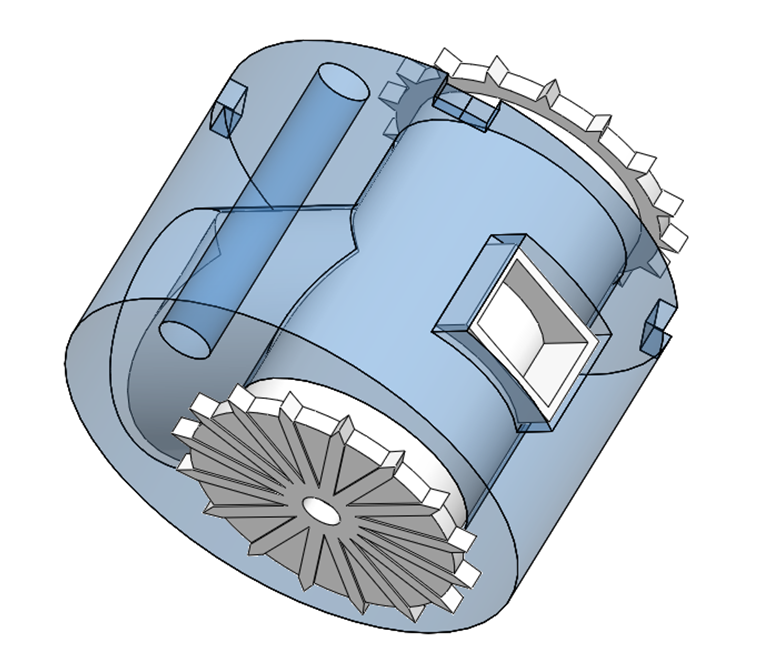 Mark Ioffredo
37
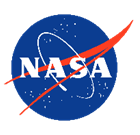 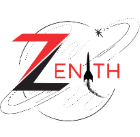 Payload Concepts
Payload Concept 3
Payload Concept 1
Payload Concept 2
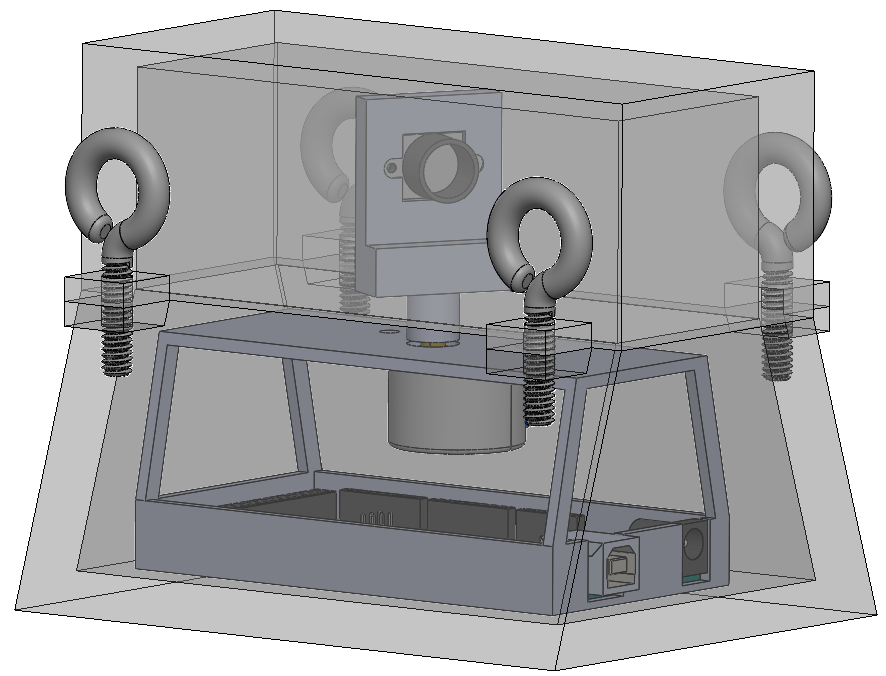 Movement- Stationary 

Camera Actuation- Stepper motor
 
Inner Airframe Housing- Free inside payload bay
Mark Ioffredo
38
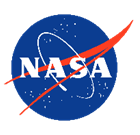 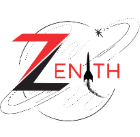 Payload Final Design
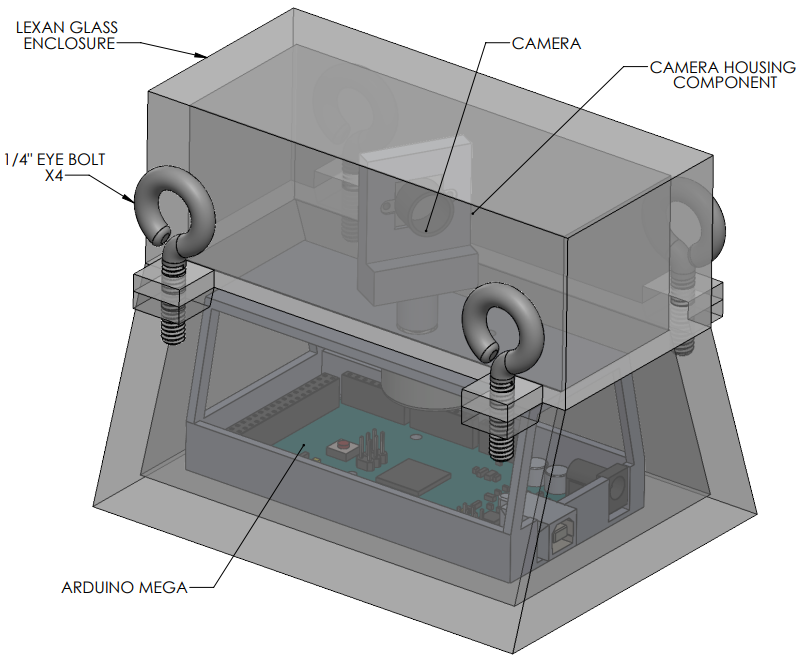 144-148 MHz Receiver
3D printed base
 Lexan camera shroud
 4 Eye Bolts
4.5 in
4.2 in
5.5 in
Mark Ioffredo
39
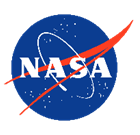 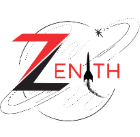 Payload Design
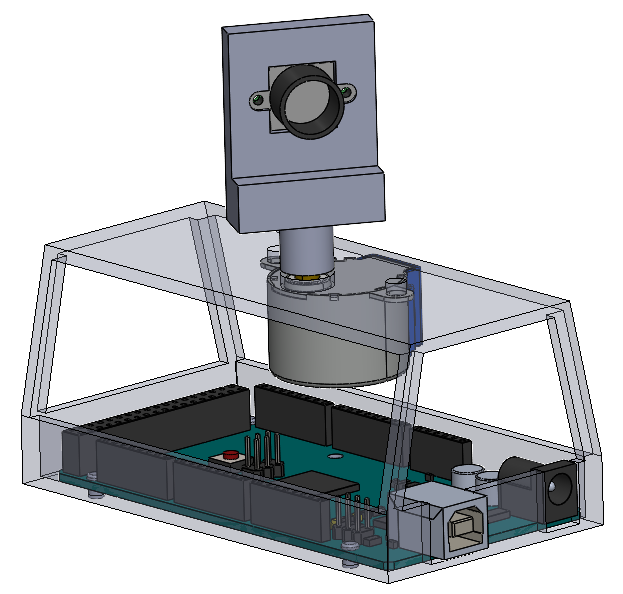 ArduCam Mini
3D-Printed Camera Mount
Stepper Motor
Electronics House
Arduino Mega Controller
Mark Ioffredo
40
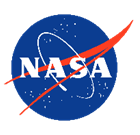 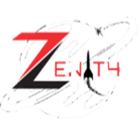 Subscale Vehicle
41
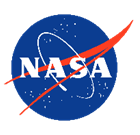 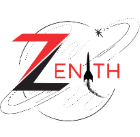 3D Printing
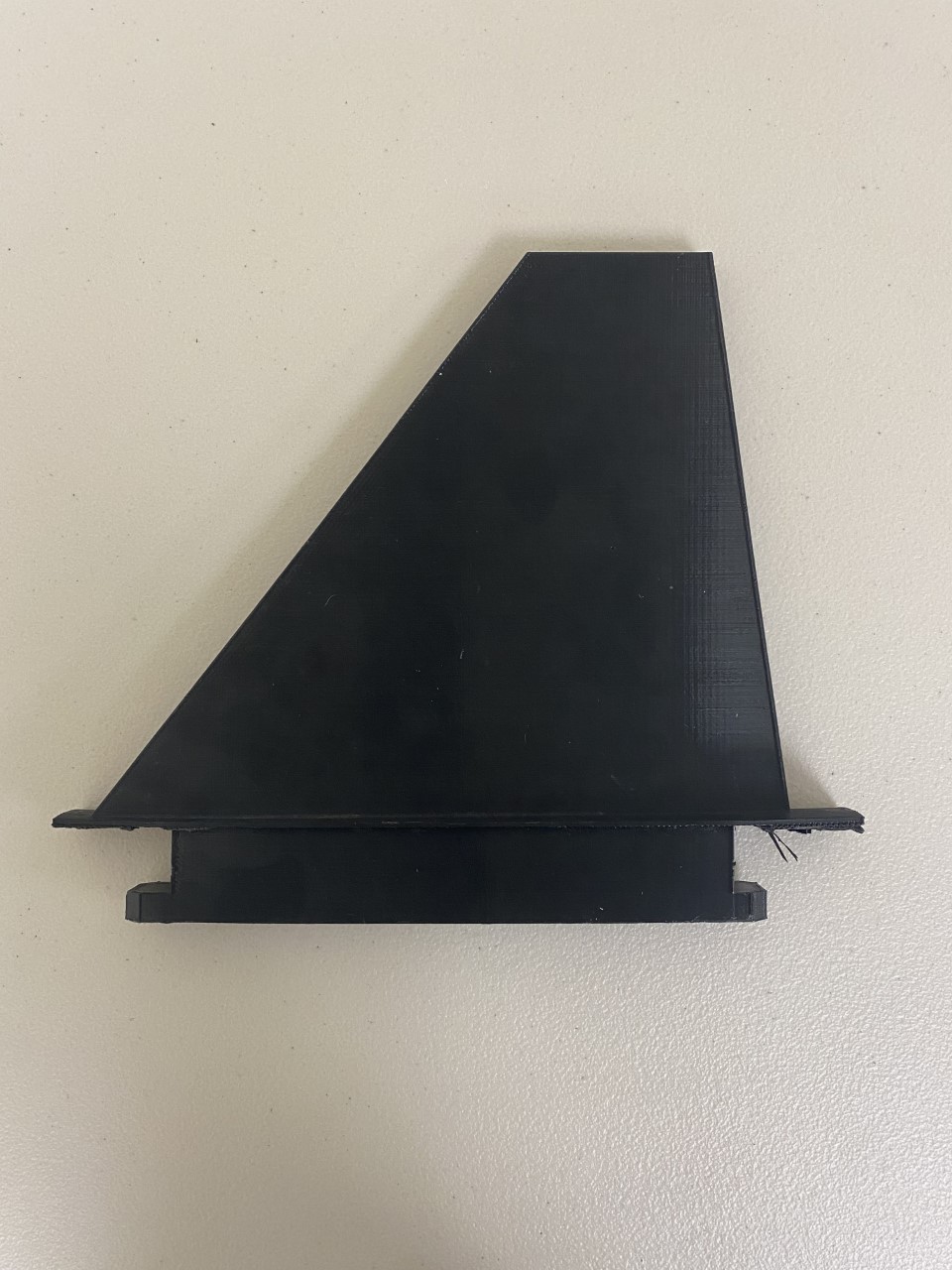 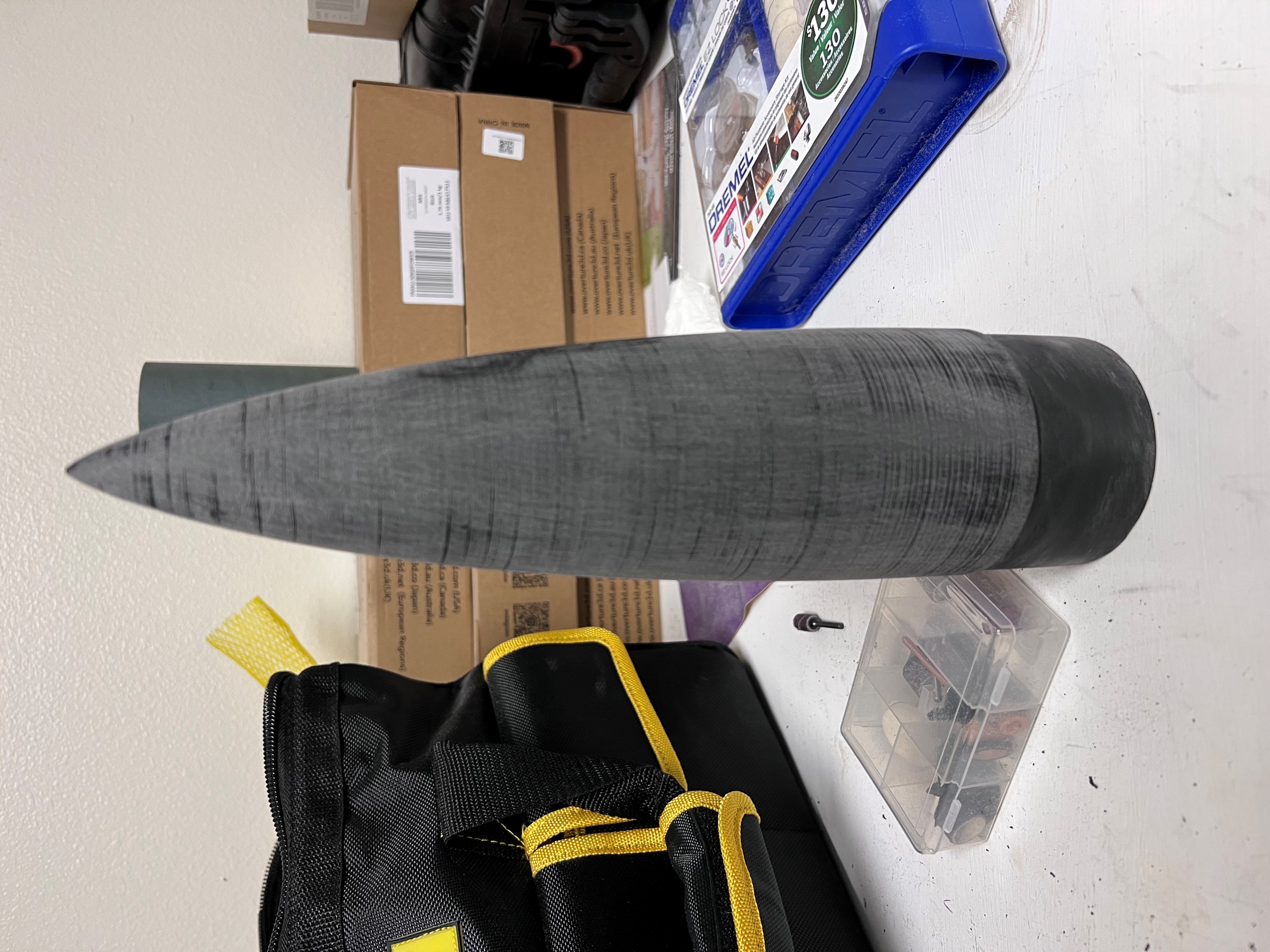 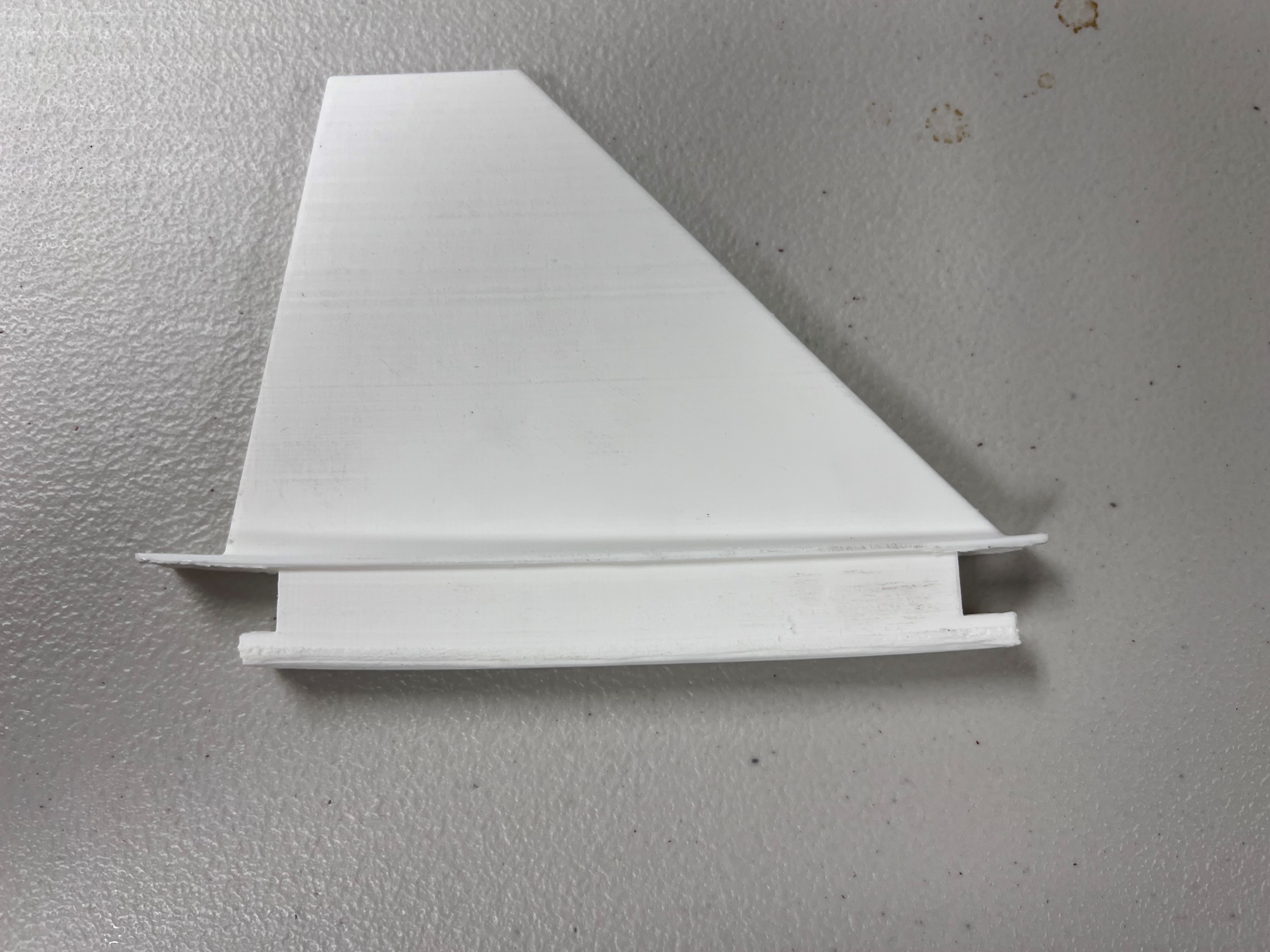 Mark Ioffredo
42
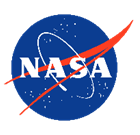 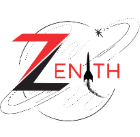 Subscale Launch!
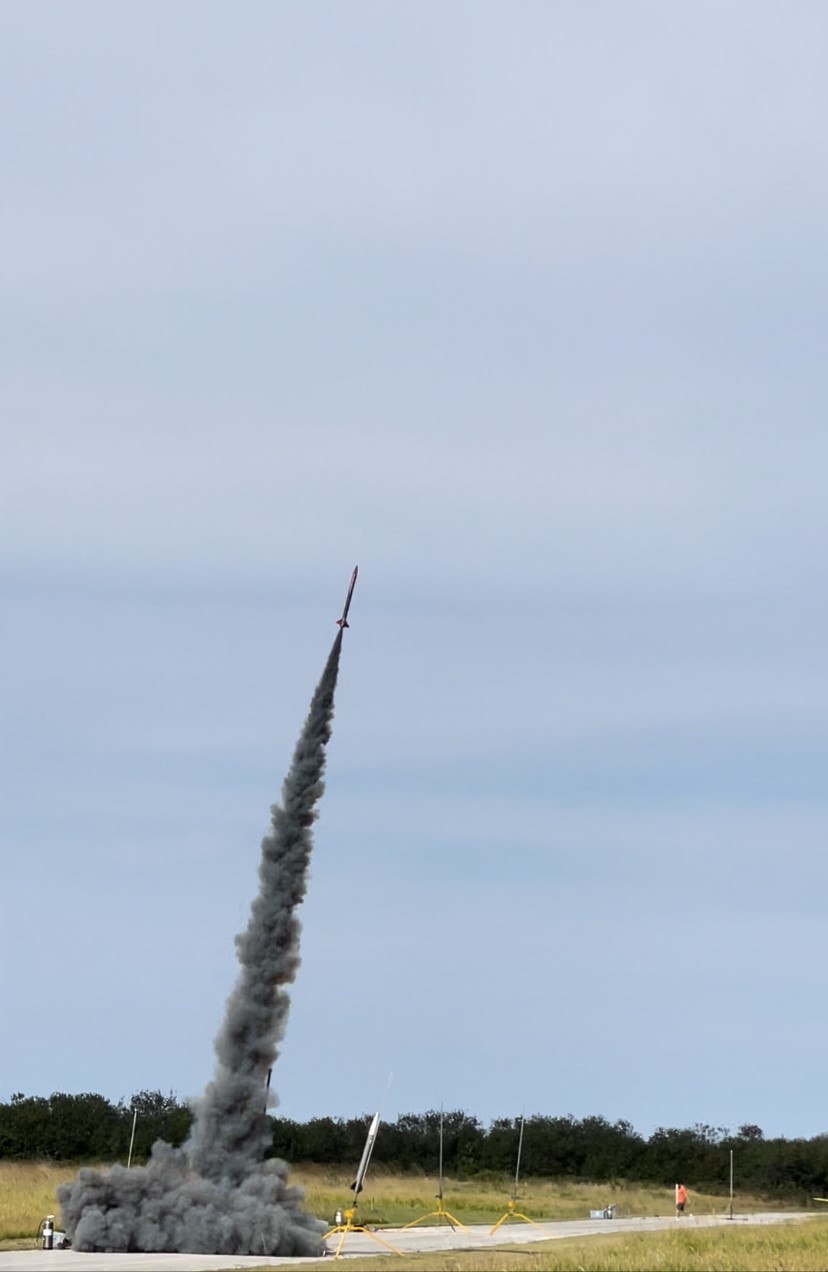 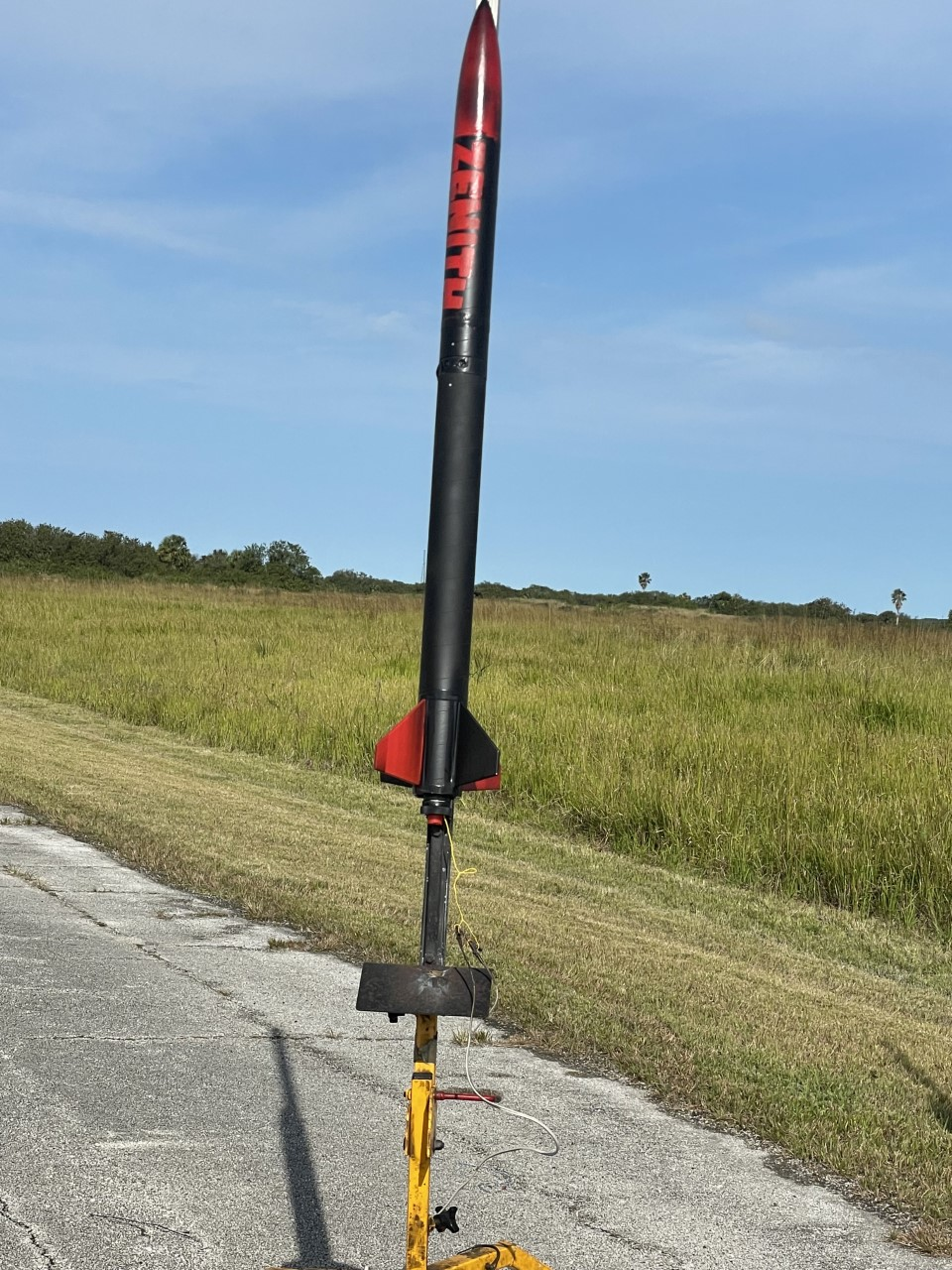 Mark Ioffredo
43
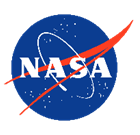 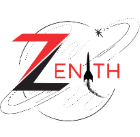 Flight Result: Partial Success
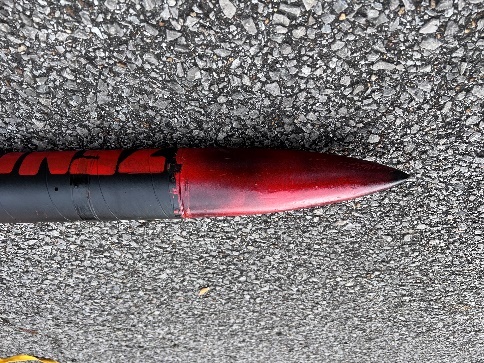 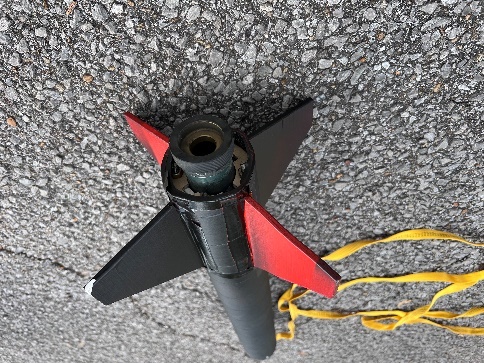 Vehicle recovered with no damage
Recovery ~1 mile from launch site 
Two good chutes, two good charge firings. Improperly timed main parachute
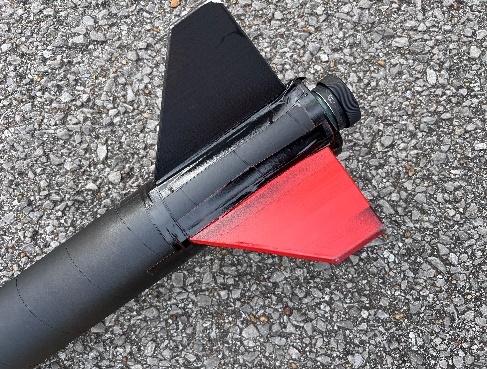 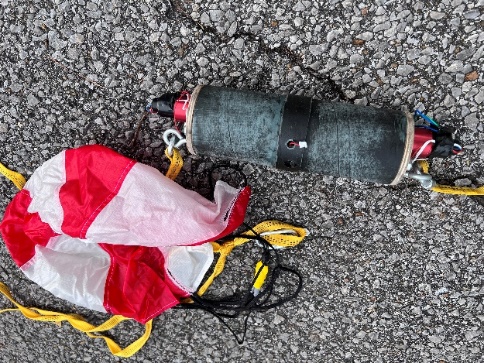 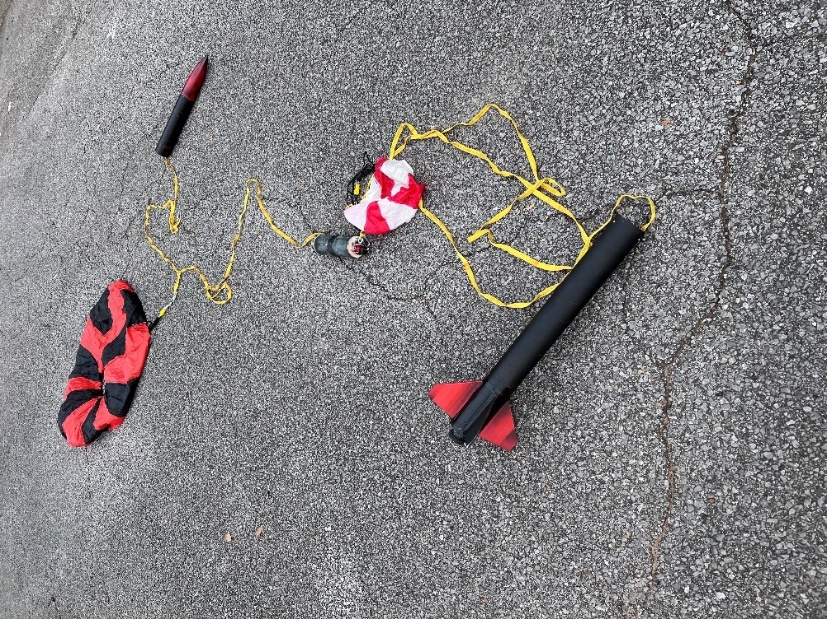 Mark Ioffredo
44
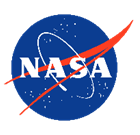 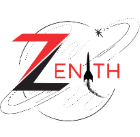 Post-Flight Data Analysis
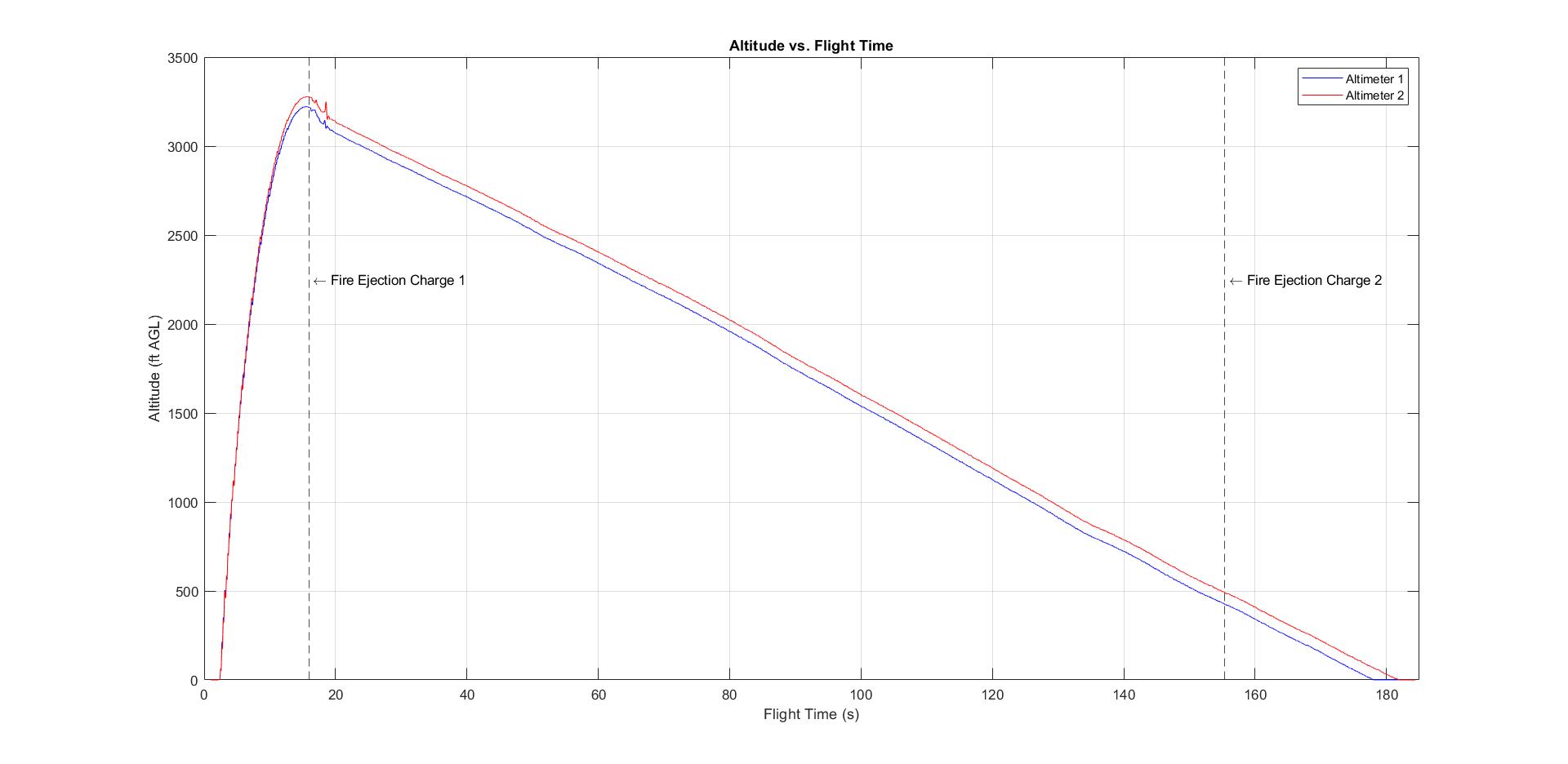 Predicted Altitude: 3,182 ft
Achieved Altitude: 3,279 ft
Deviation = 3.05%
Mark Ioffredo
45
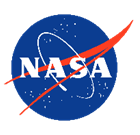 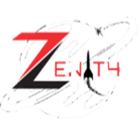 STEM Engagement Plans
46
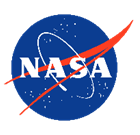 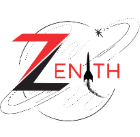 STEM Engagement
Types
Education-Direct Engagement: Hands-on activities where participants engage in learning a STEM related concept
Education-Indirect Engagement: Participants are engaged in learning a STEM concept through instructor-led presentations
Outreach-Direct Engagement: Participants don’t learn STEM concepts but get hands-on exposure to STEM related topics or hardware
Outreach-Indirect Engagement: Participants will interact with team members in an informal setting
Goals
STEM Engagement Activity reports completed before Flight Readiness Review (03/06/2023)
Engage a total of 250 participants
Properly convey STEM concepts to the participating parties
Stimulate interest for future NASA Student Launch divisions
Dylan Gardner
47
48
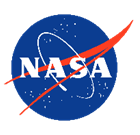 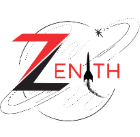 STEM Engagement Dates
Dylan Gardner
49
STEM Engagement Dates
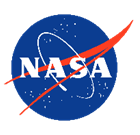 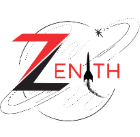 Challenger Learning Center
02/23/2023
Engagement Type: Outreach-direct
Engagement Description: Set up booth to showcase project and opportunities with NASA student launch.
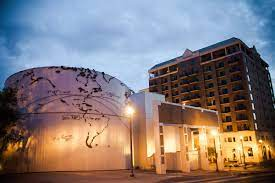 Dylan Gardner
50
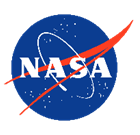 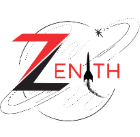 Mag-Lab Open House
02/25/2023
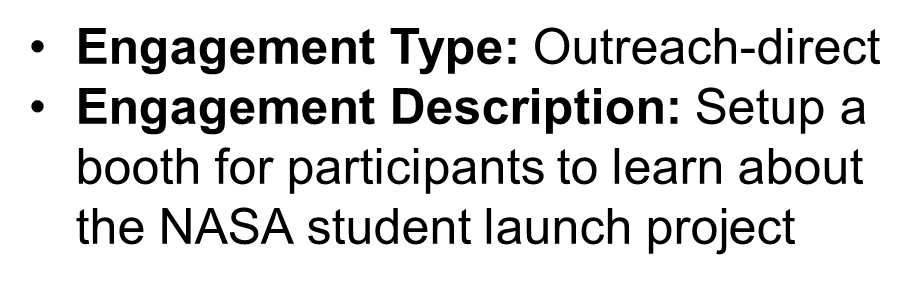 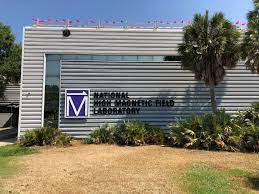 Dylan Gardner
51
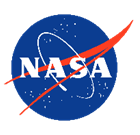 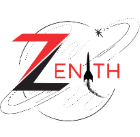 Sail High School
02/28/2023
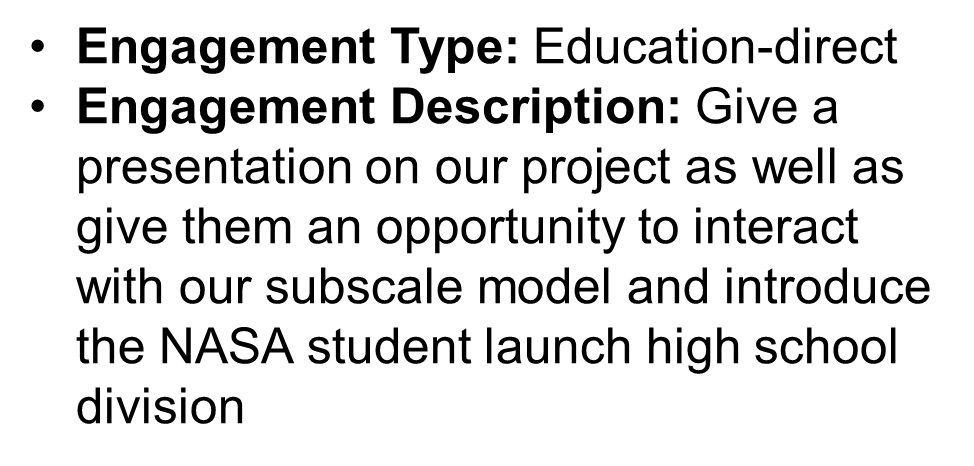 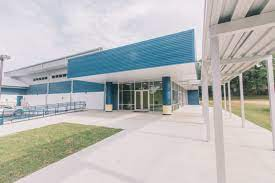 Dylan Gardner
52
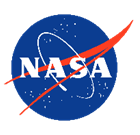 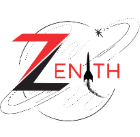 School of Arts and Sciences
Date TBA
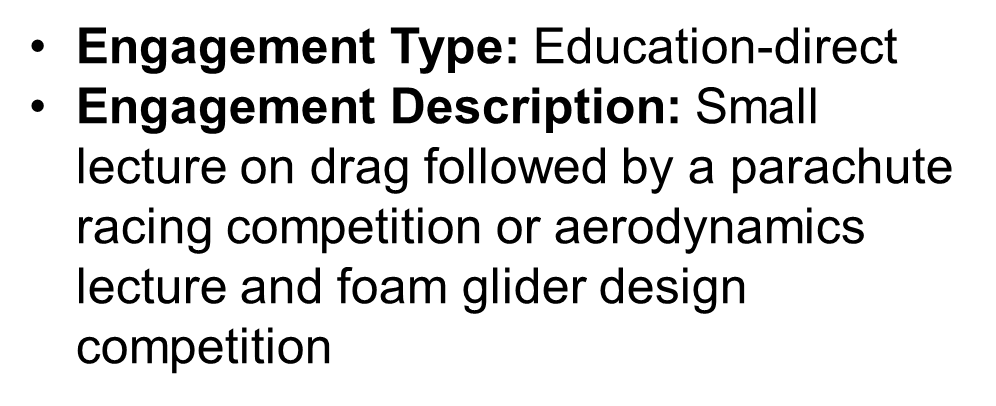 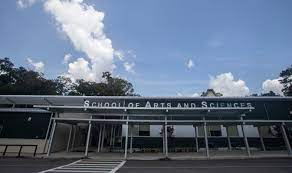 Dylan Gardner
53
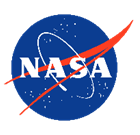 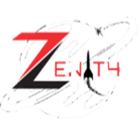 Project Timeline, Future Work, & Budget
54
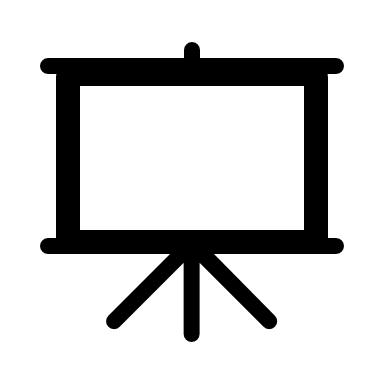 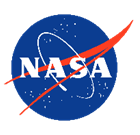 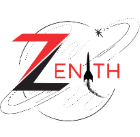 Budget
Projected Cost:
$7,891.14
Project Budget:
$8,000.00
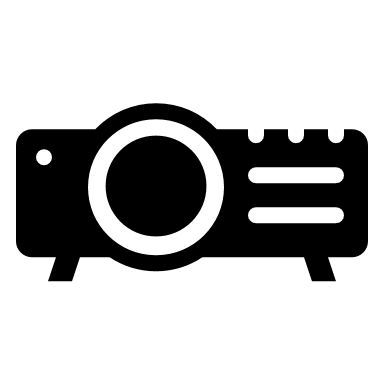 Dylan Gardner
55
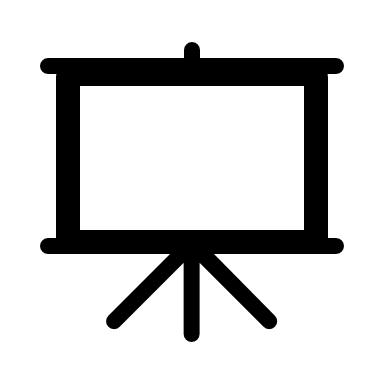 Projected Cost:
$7,891.14
- $7807.19
- $3036.95 (sub-scale development)
Project Budget:
- $2858.69 (full-scale + payload development)
$192.82
Remaining Expenditure:
- $1911.55 (competition transportation/lodging)
$8,000.00
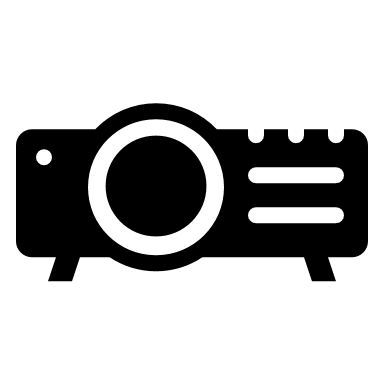 Dylan Gardner
56
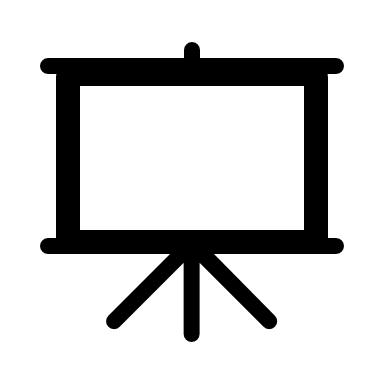 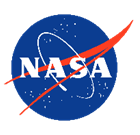 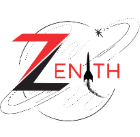 Expense Distribution
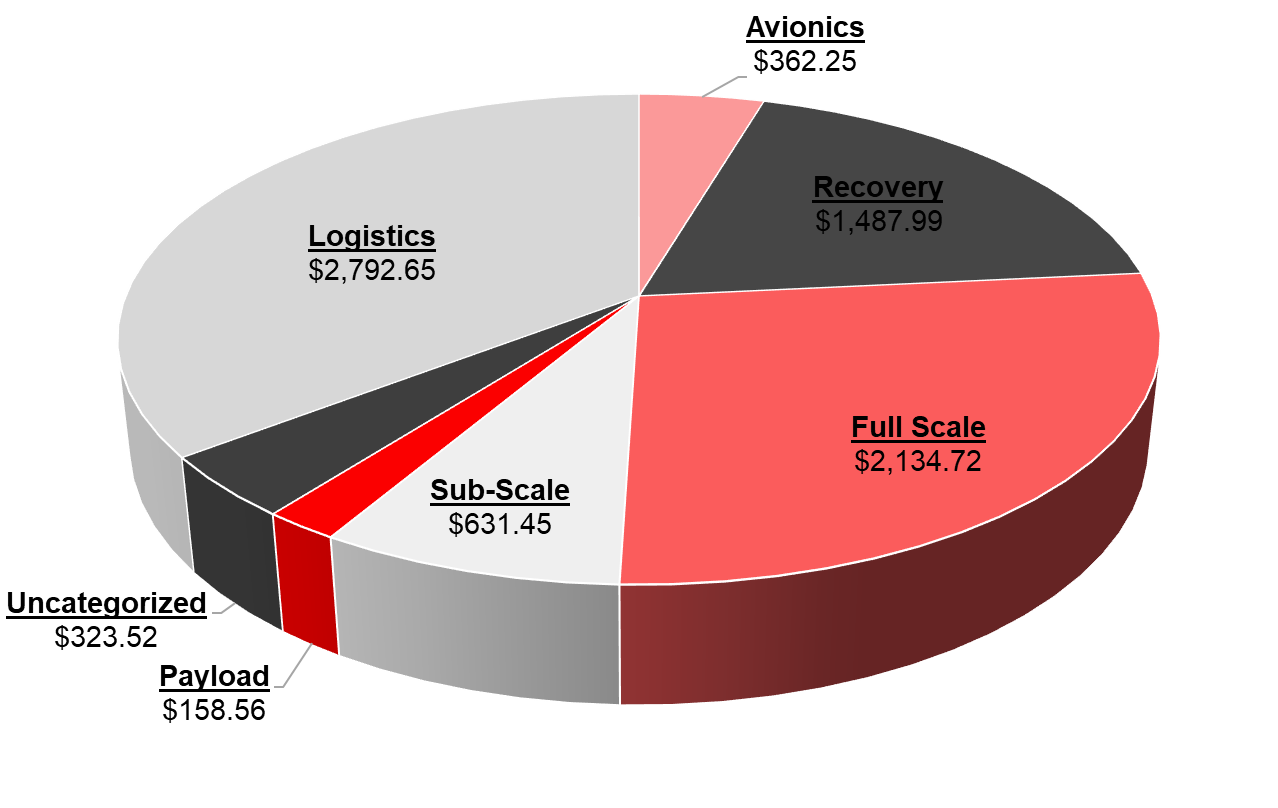 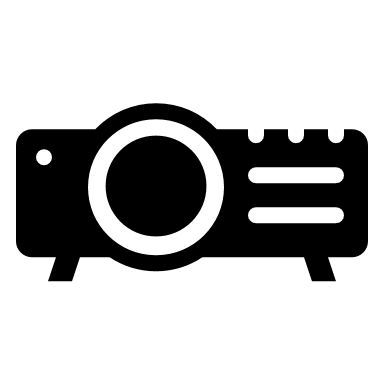 Dylan Gardner
57
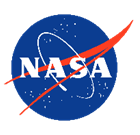 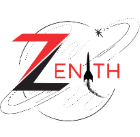 Expense Distribution
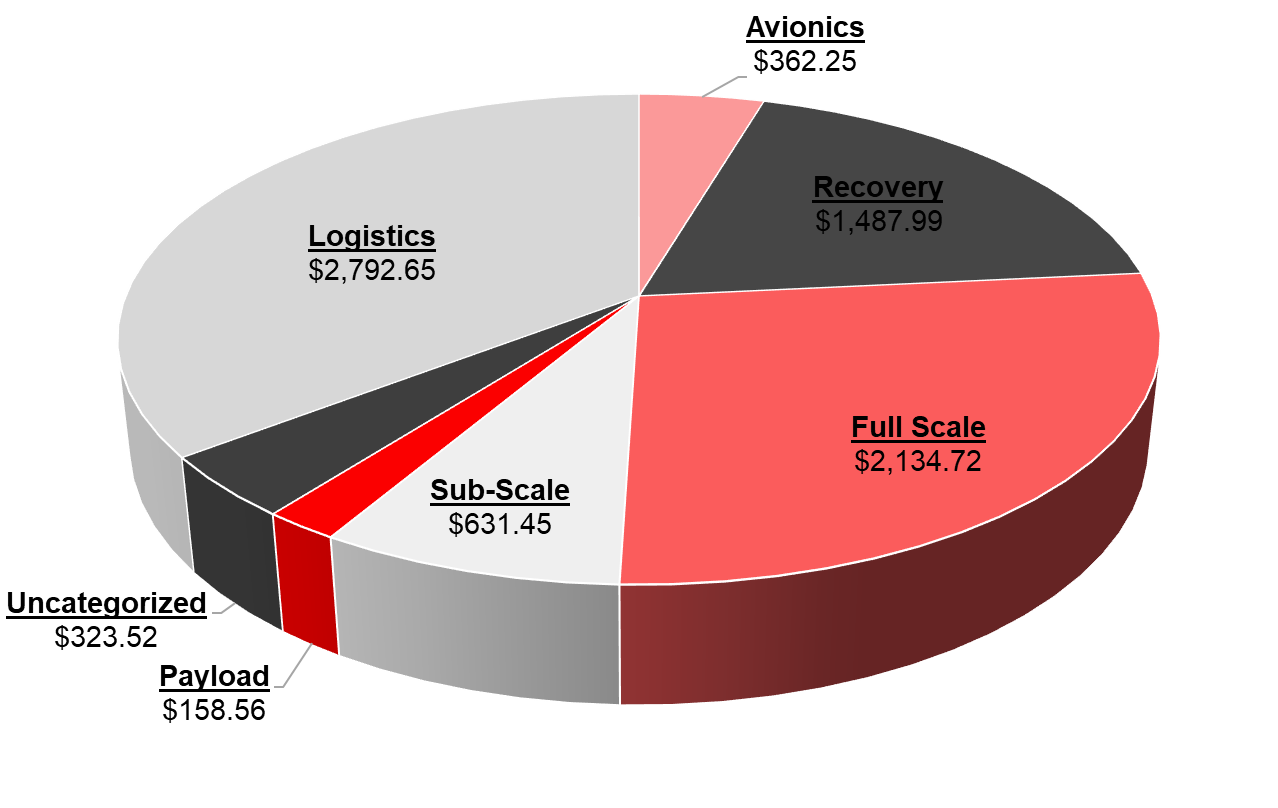 Dylan Gardner
58
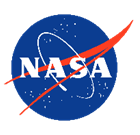 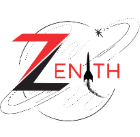 Timeline / Future work
Web Page 
Completion
Flight Readiness Review
Operation 
Manual
Engineering Design Day
Dylan Gardner
59
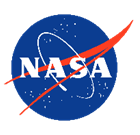 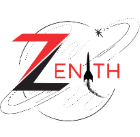 Timeline / Future work
Flight Readiness
Review
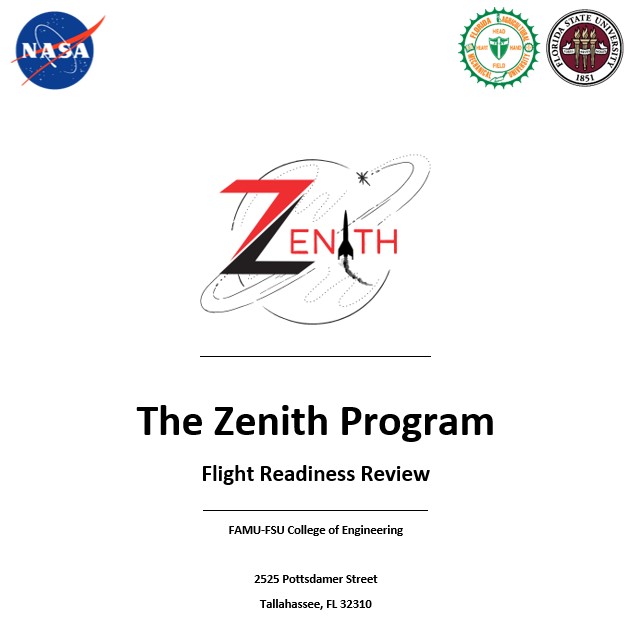 Report final design modifications since CDR

Includes final assembly and launch operations checklists

Report results of full-scale demonstration flight
Dylan Gardner
60
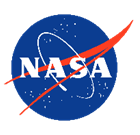 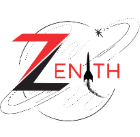 Timeline / Future work
Web Page 
Completion
Launch Competition
Engineering Design Day
Operation 
Manual
Dylan Gardner
61
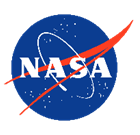 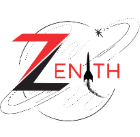 Timeline / Future work
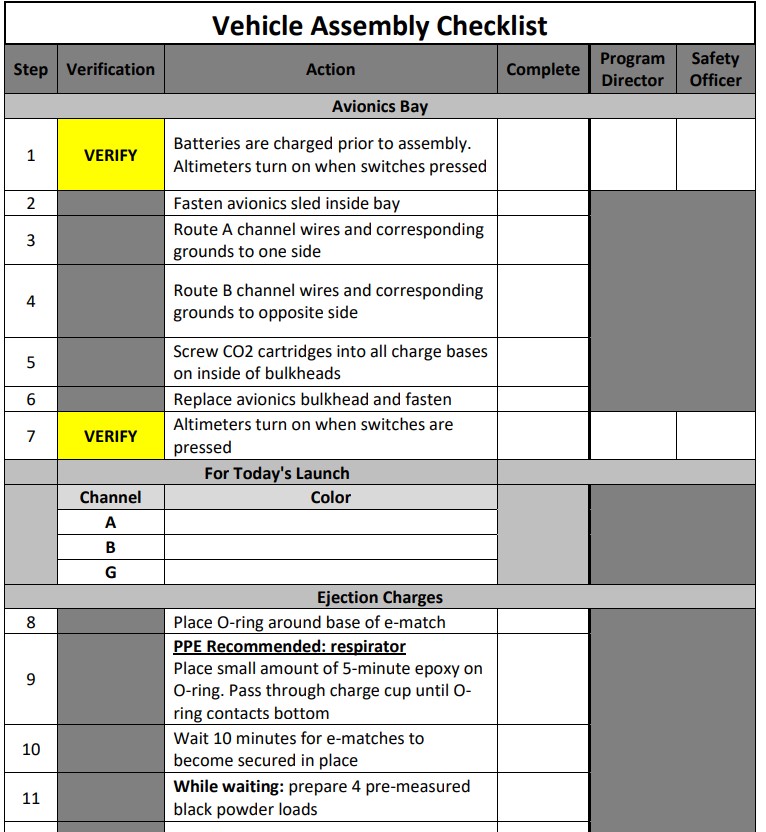 Operation 
Manual
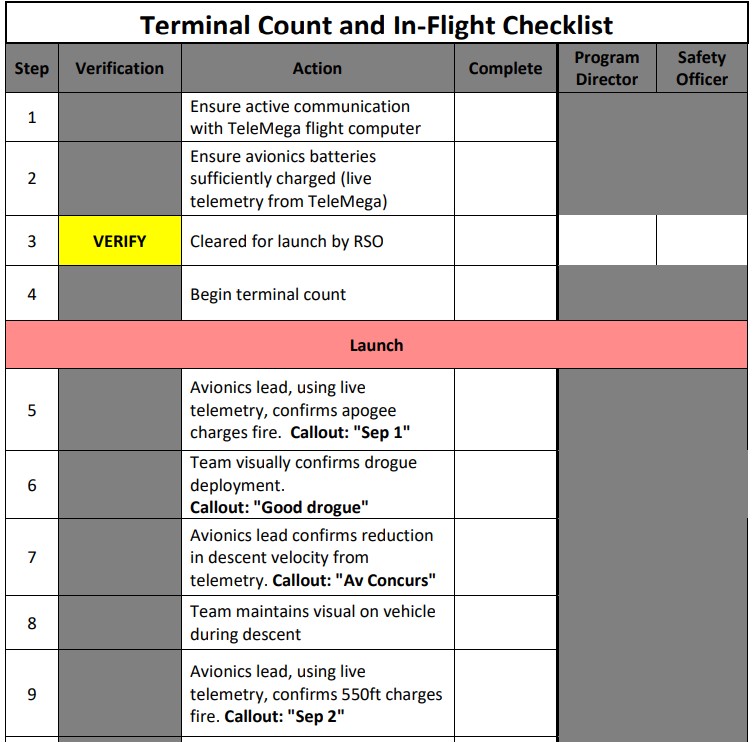 List manufacturing and assembly instructions

Detail pre- and post-flight procedures

Includes all operations checklists developed
Dylan Gardner
62
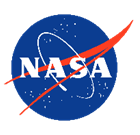 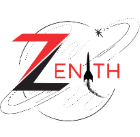 Timeline / Future work
Launch Competition
Web Page 
Completion
Engineering Design Day
Final Presentation
Dylan Gardner
63
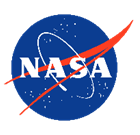 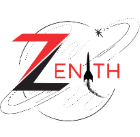 Timeline / Future work
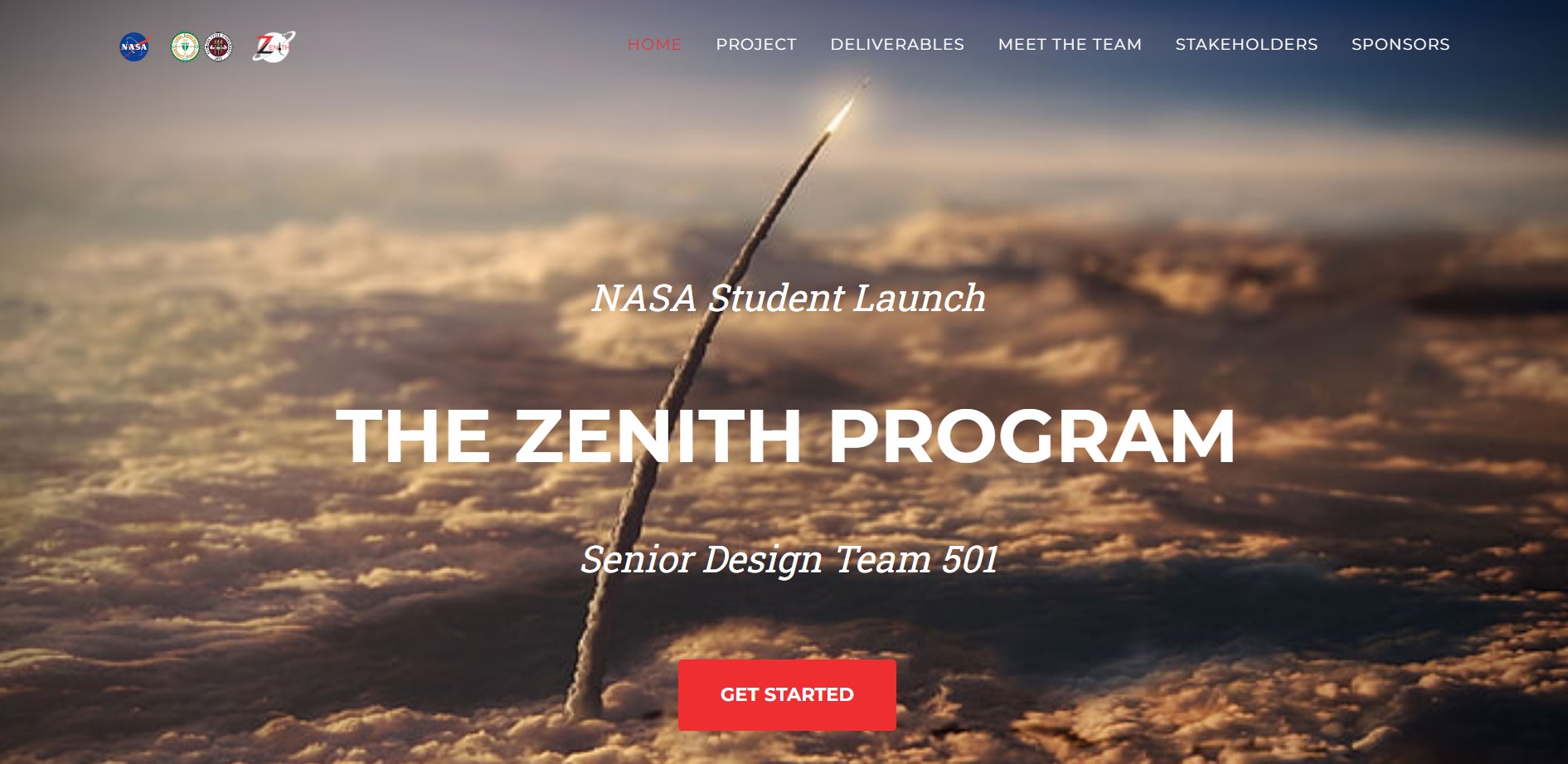 Web Page 
Completion
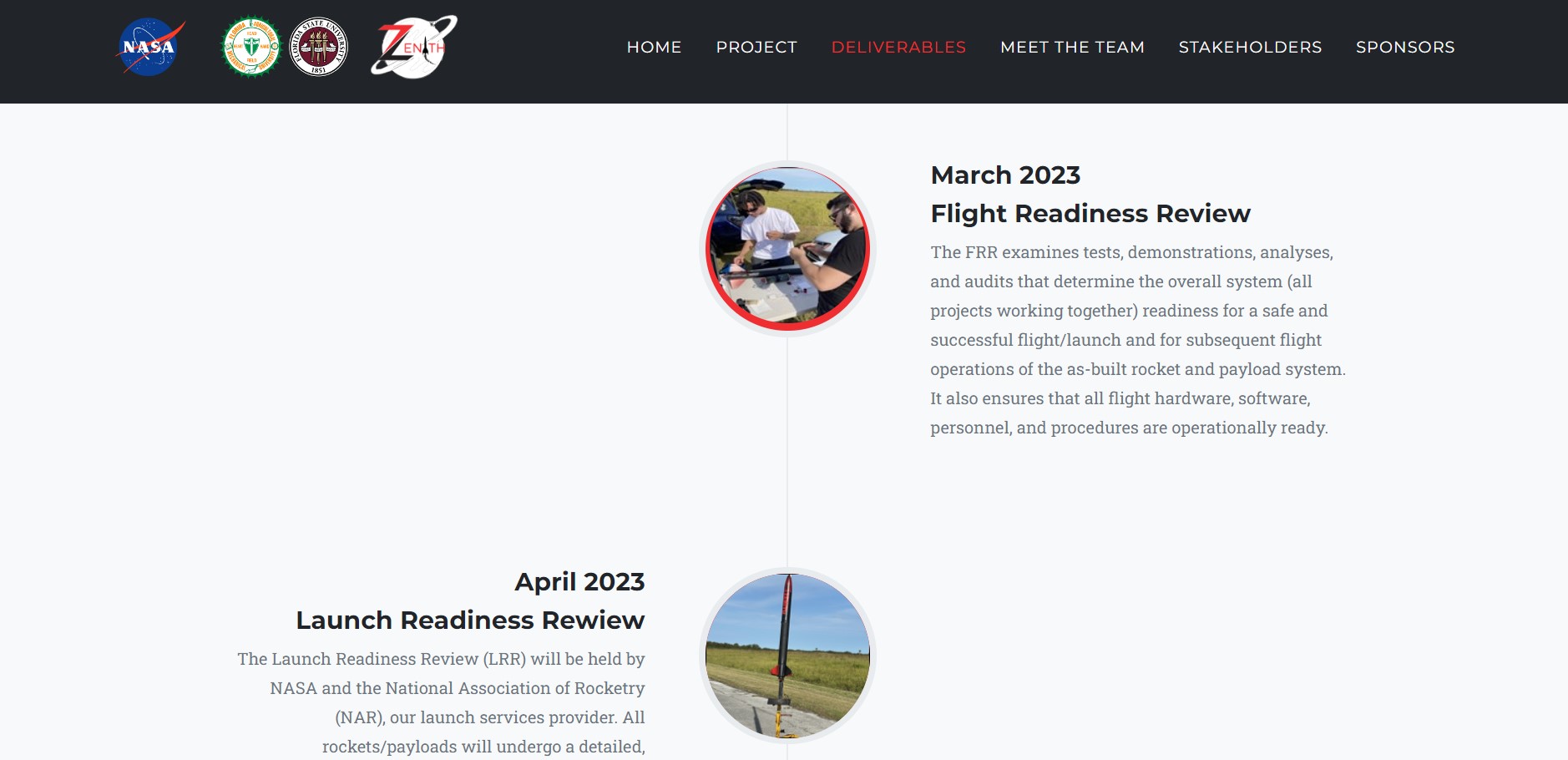 Update with latest NASA and SD deliverables

Correct minor formatting errors and typos

Verify hyperlink functionality for deliverable downloads and team member LinkedIns
Dylan Gardner
64
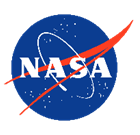 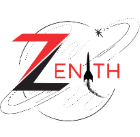 Timeline / Future work
Post-Launch Assessment Review
Launch Competition
Engineering Design Day
Final Presentation
Dylan Gardner
65
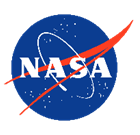 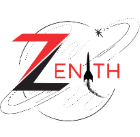 Timeline / Future work
Engineering Design Day
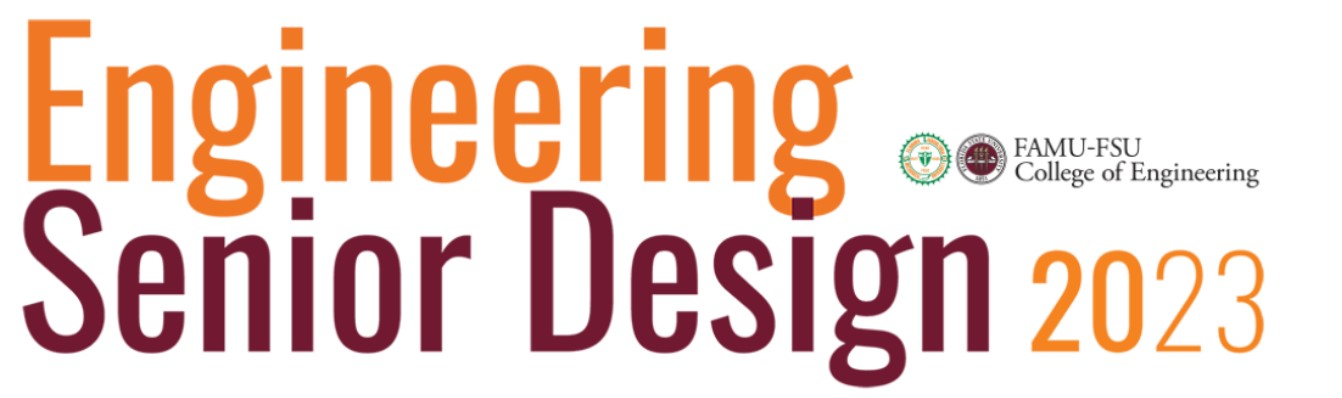 Design project showcase at COE

Oral presentations (VDR6)

Poster presentations
Dylan Gardner
66
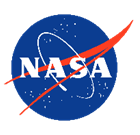 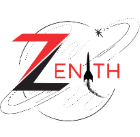 Timeline / Future work
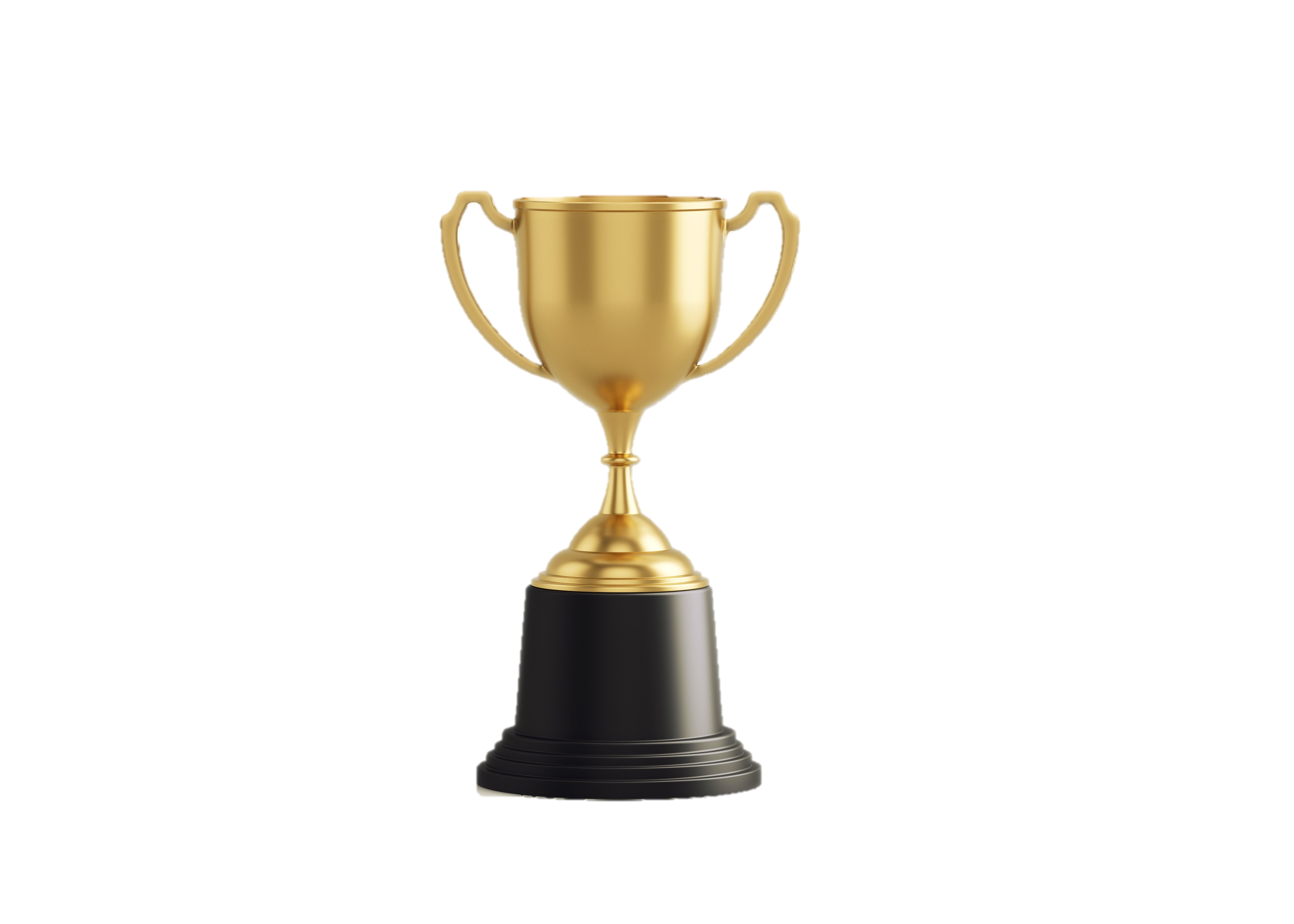 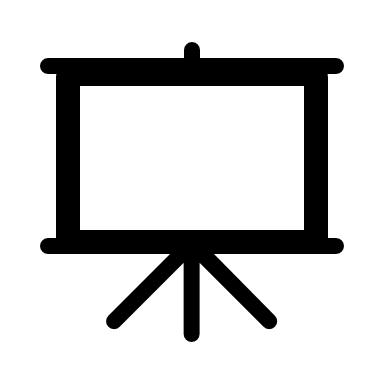 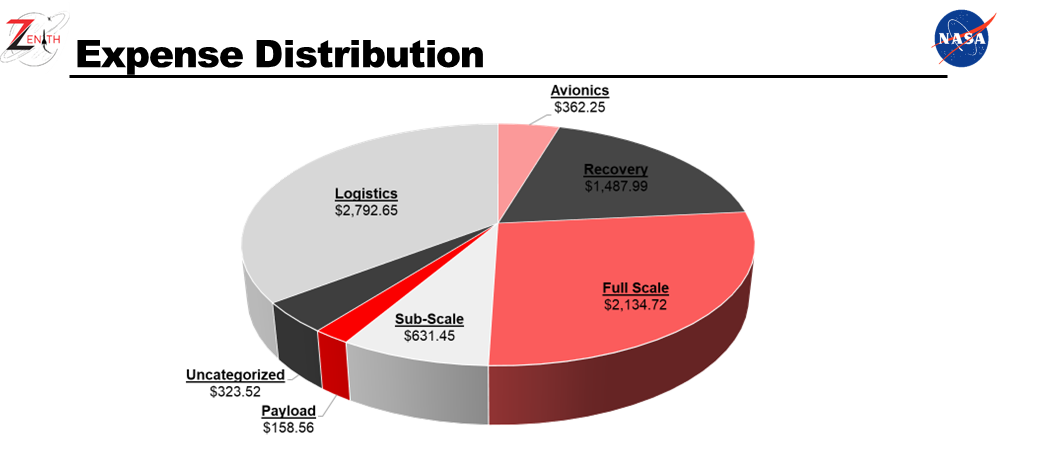 Post-Launch Assessment Review
Launch Competition
Final Presentation
SL Award Ceremony
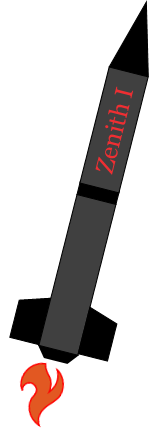 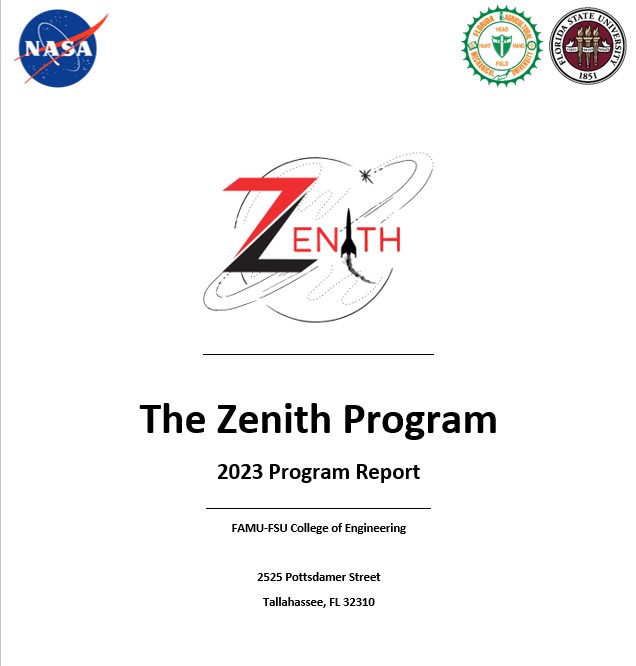 Dylan Gardner
67
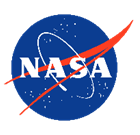 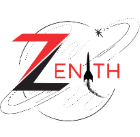 Timeline / Future work
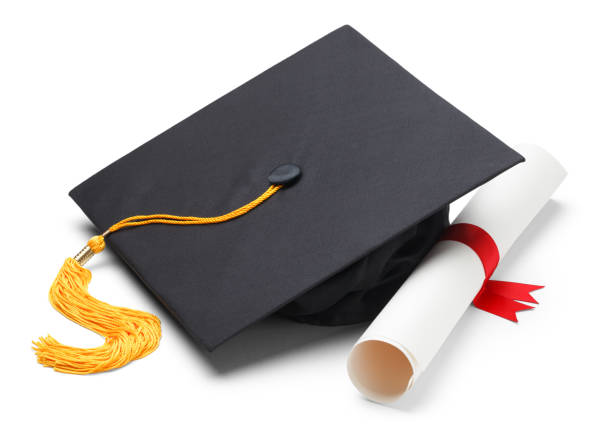 Dylan Gardner
68
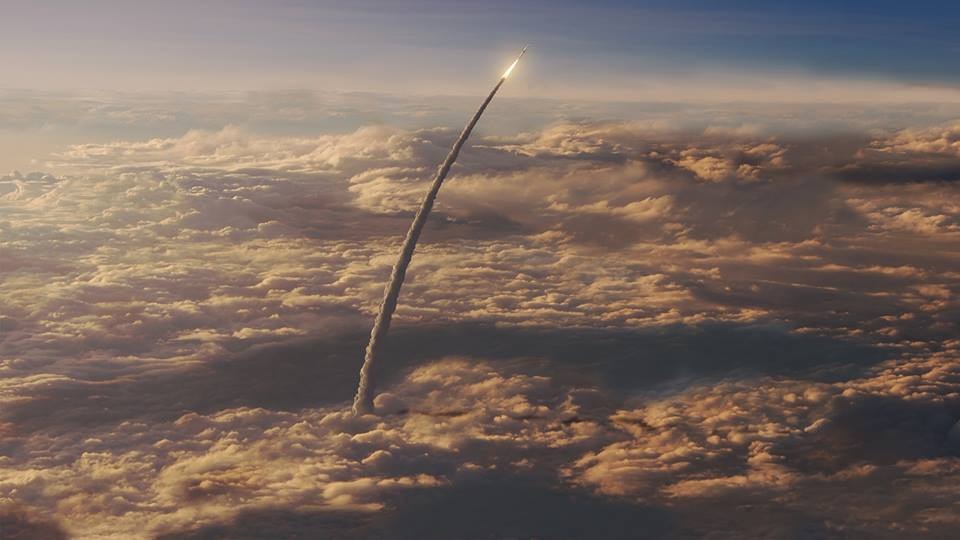 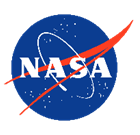 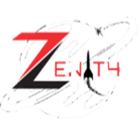 THANK YOU
69
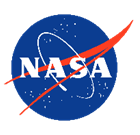 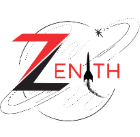 COPY THIS SLIDE
Point
Point
Name
70
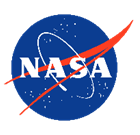 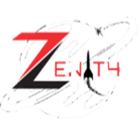 COPY THIS SLIDE!
71